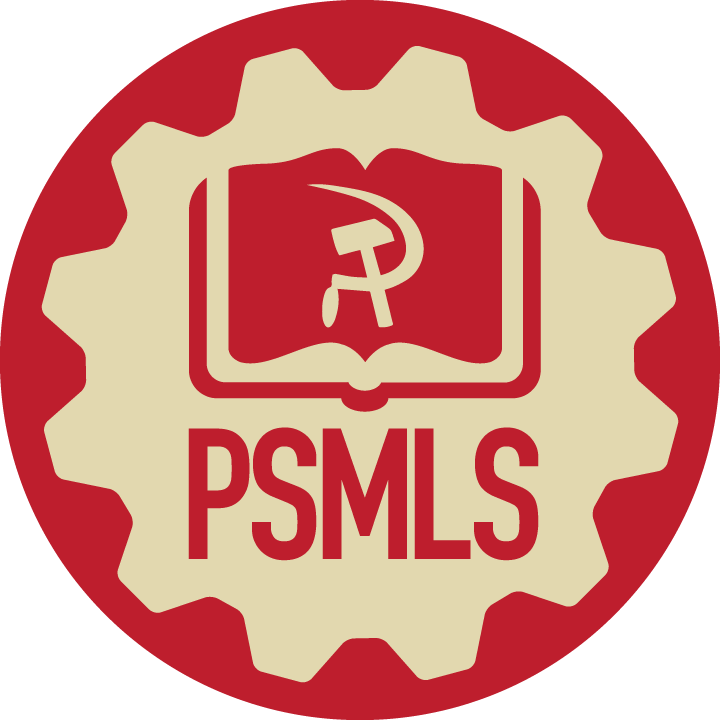 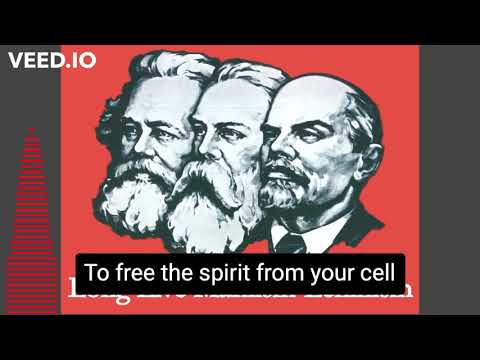 The Internationale - 1933 American Version by “The New Singers”
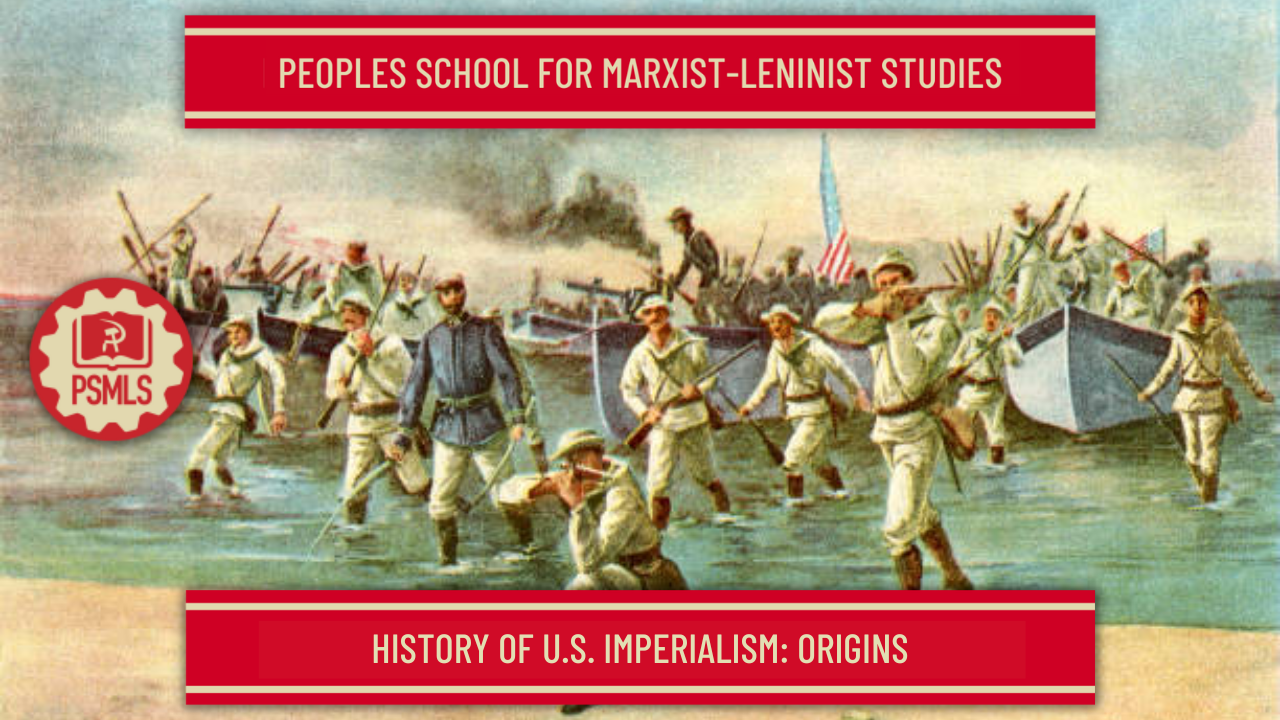 PSMLS 05/16/23 - 05/18/23
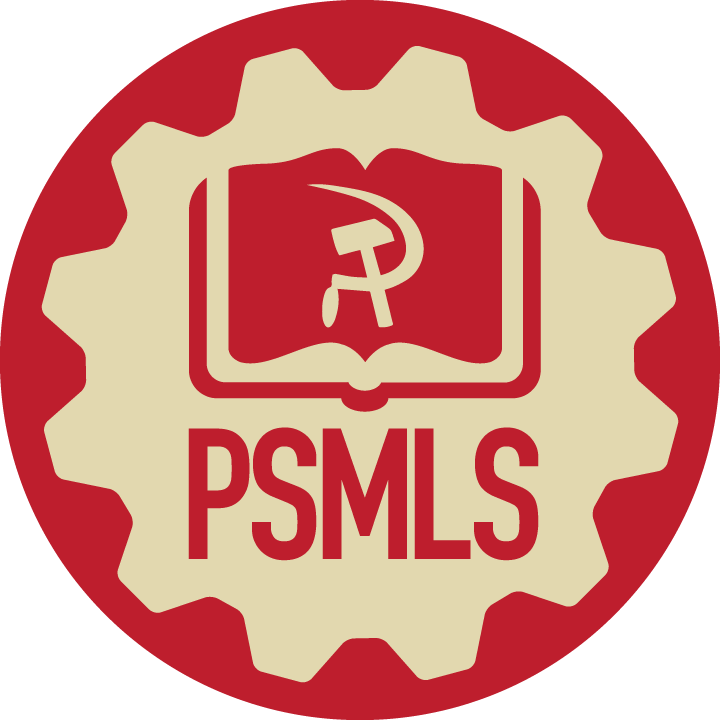 Brief introduction covering development of American capitalism and colonization of North America.
The monopolization of American industry.
The dawn of American imperialism with the Spanish-American War and more.
What we’ll be learning today:
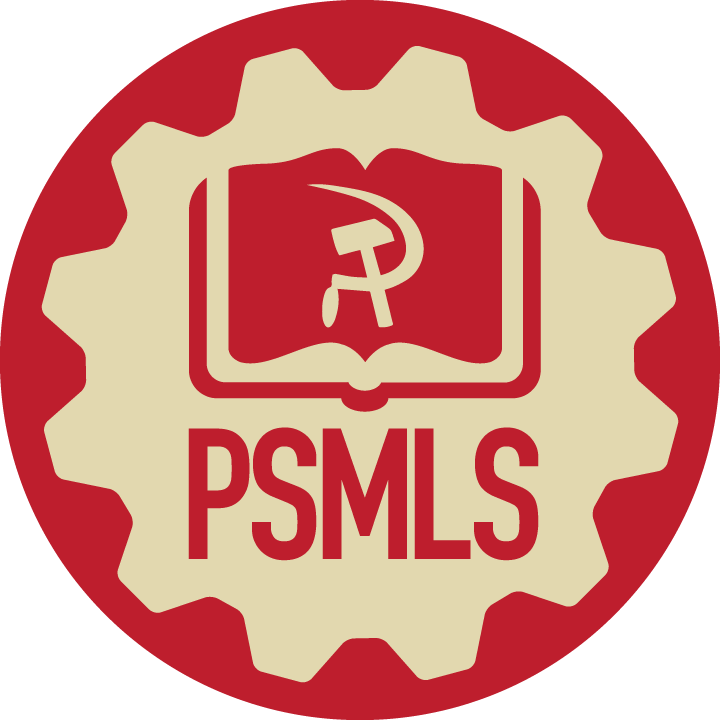 Introduction: American Capitalist Expansion
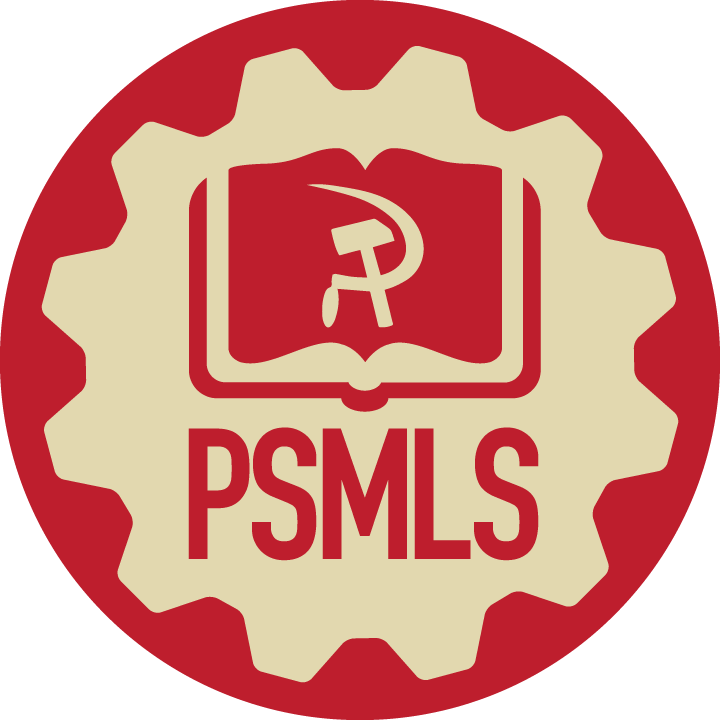 Introduction
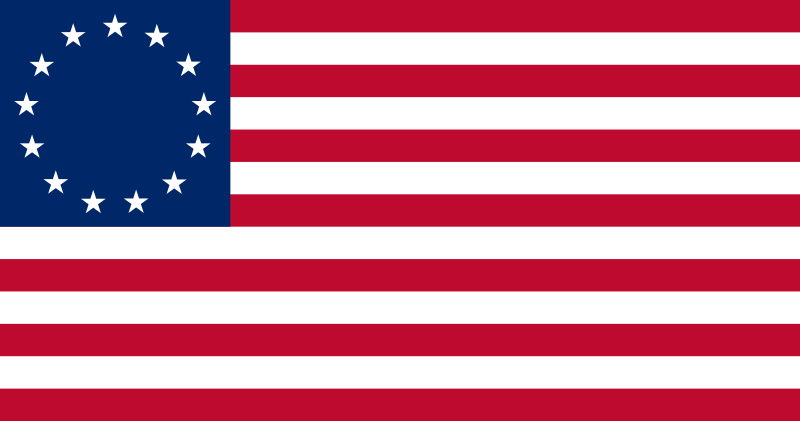 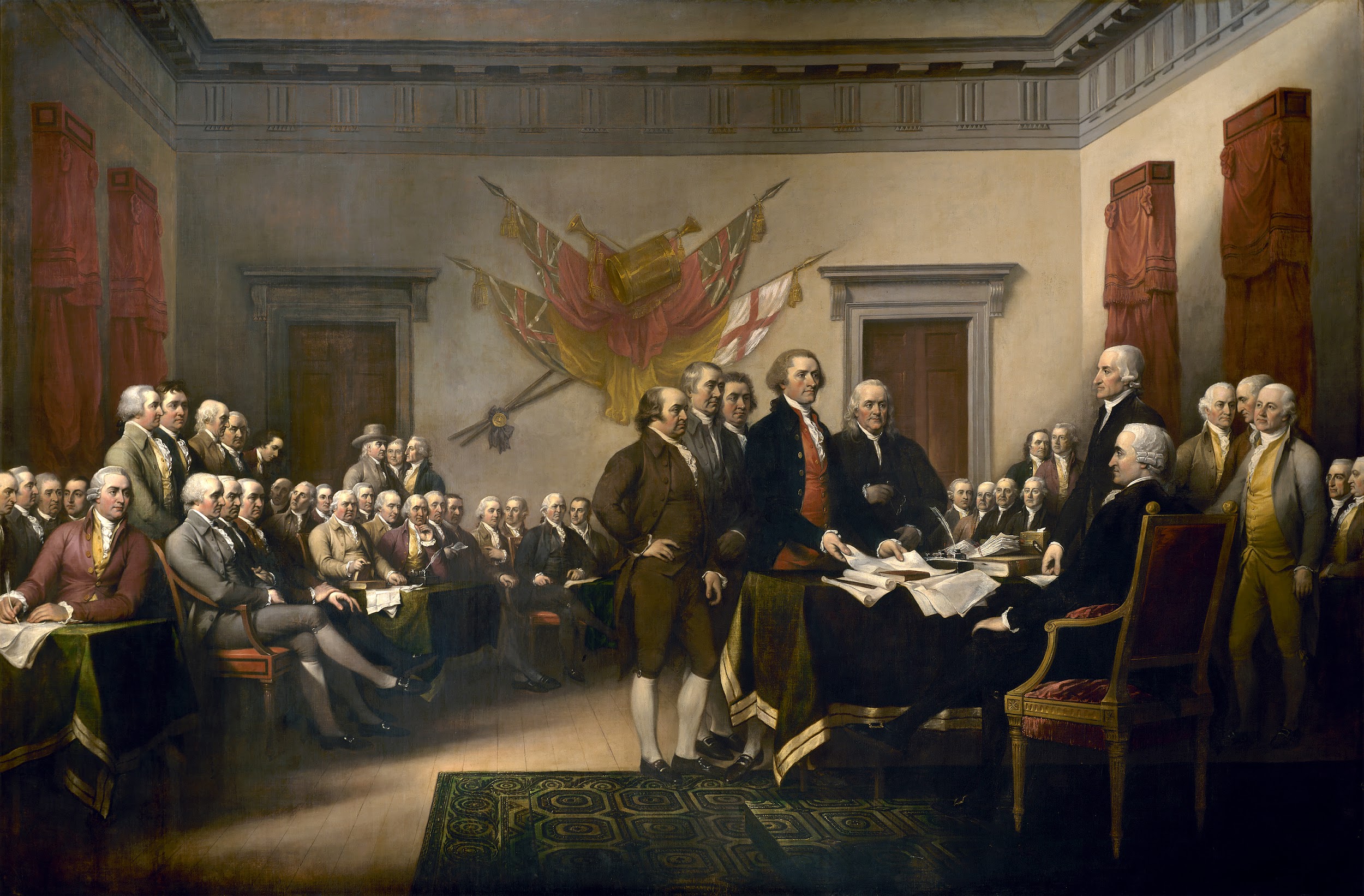 The United States of America was formed in 1781 after winning the American Revolutionary War against the Kingdom of Great Britain, which was one of the worlds largest empires at the time.

The Founding Fathers were wary of the United States becoming an empire, and sought to avoid foreign entanglements and began the policy of non-interventionism.
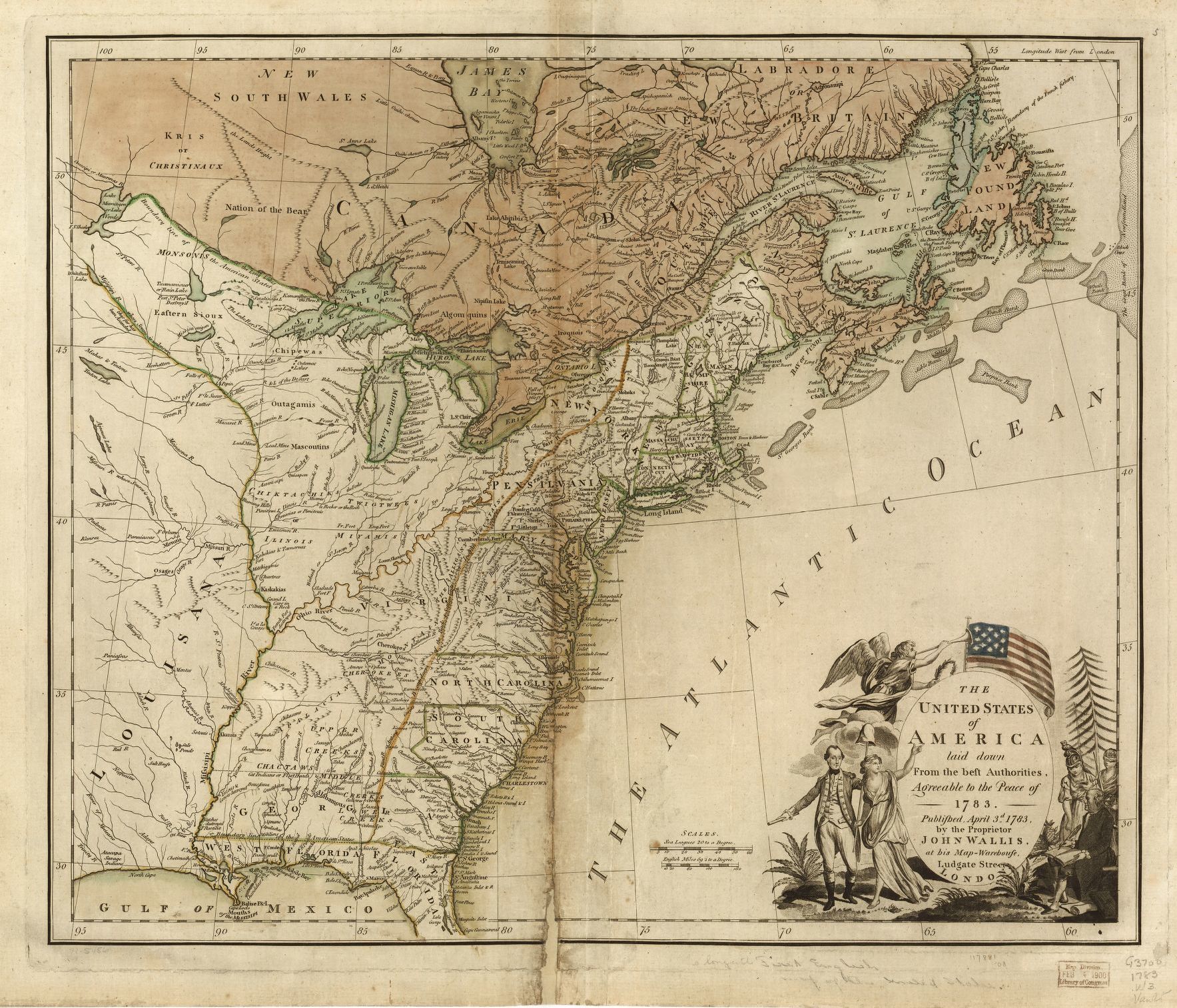 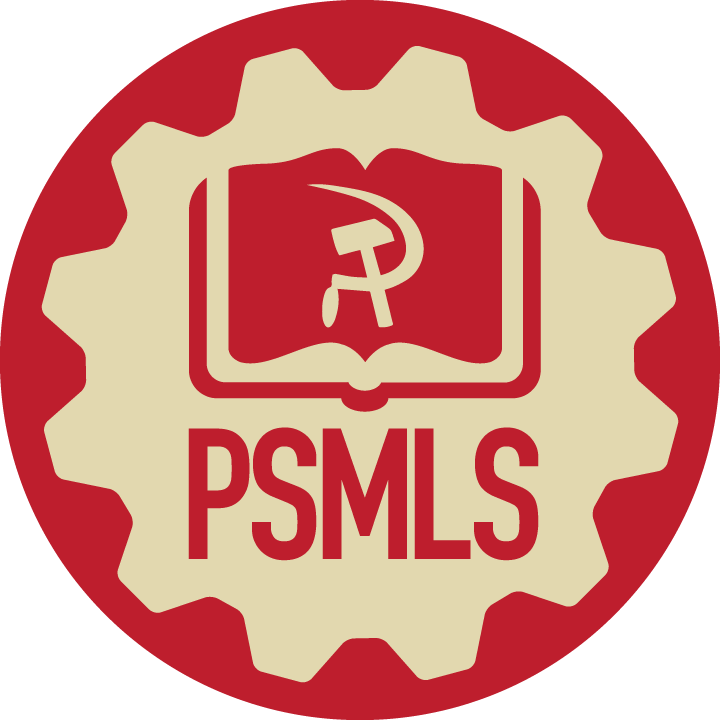 Introduction
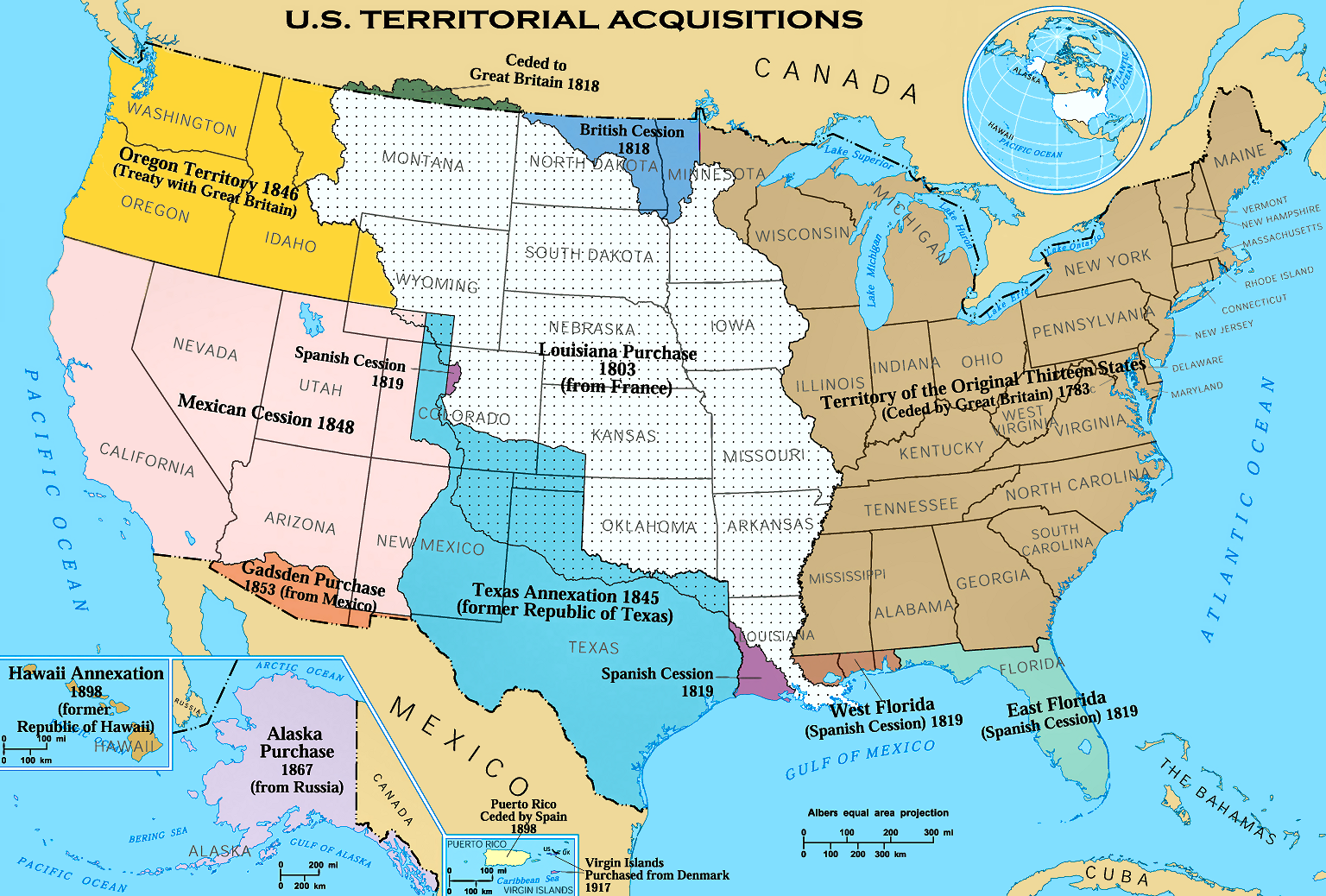 Following the formation of a new, capitalist, “United States of America,” expansion was necessitated by the capitalist system and the country began its westward expansion.

This territorial expansion, promoted in the name of “Manifest Destiny,” was at the expense of the indigenous people of North America, of which hundreds of thousands were killed and millions displaced.
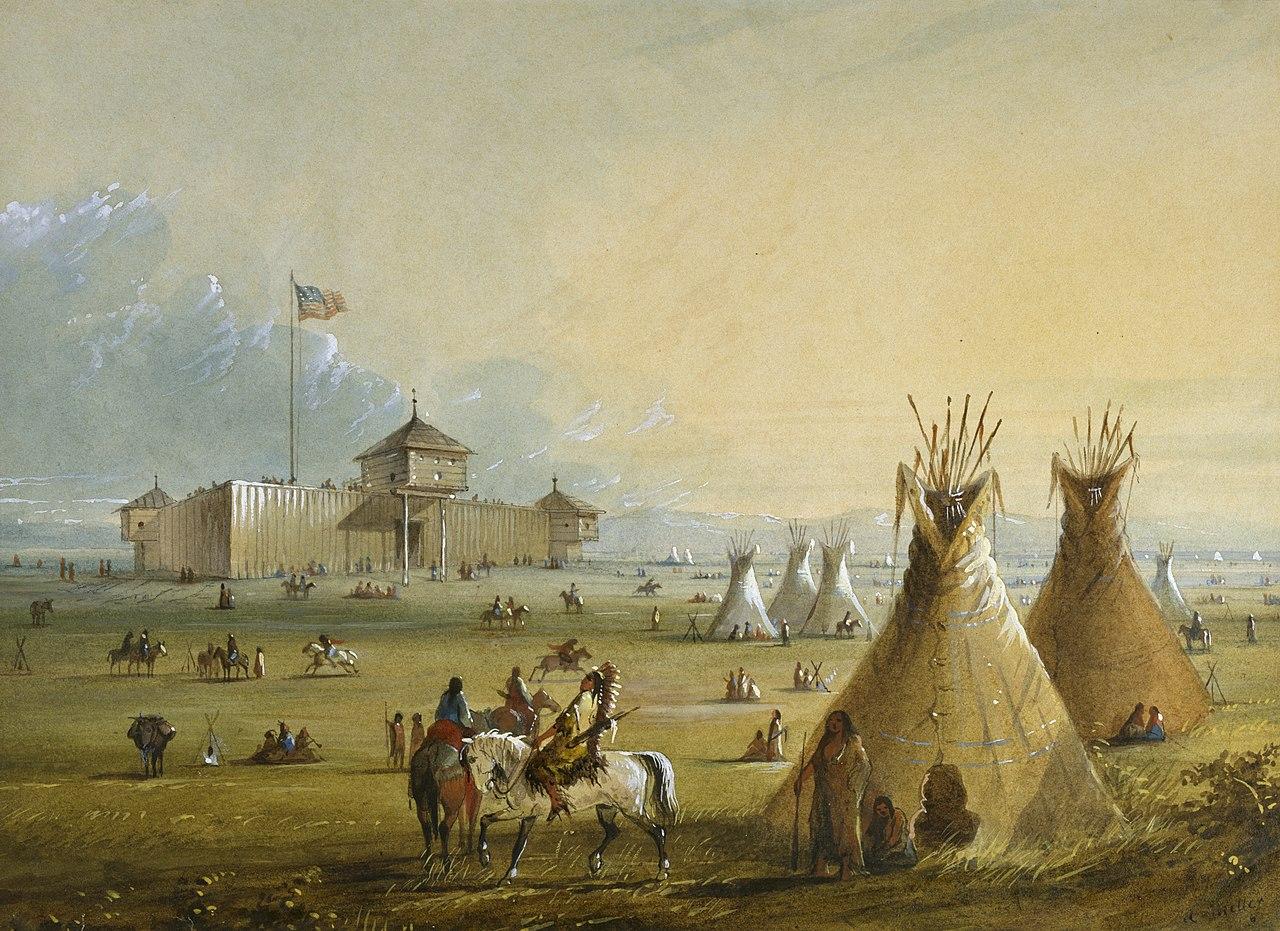 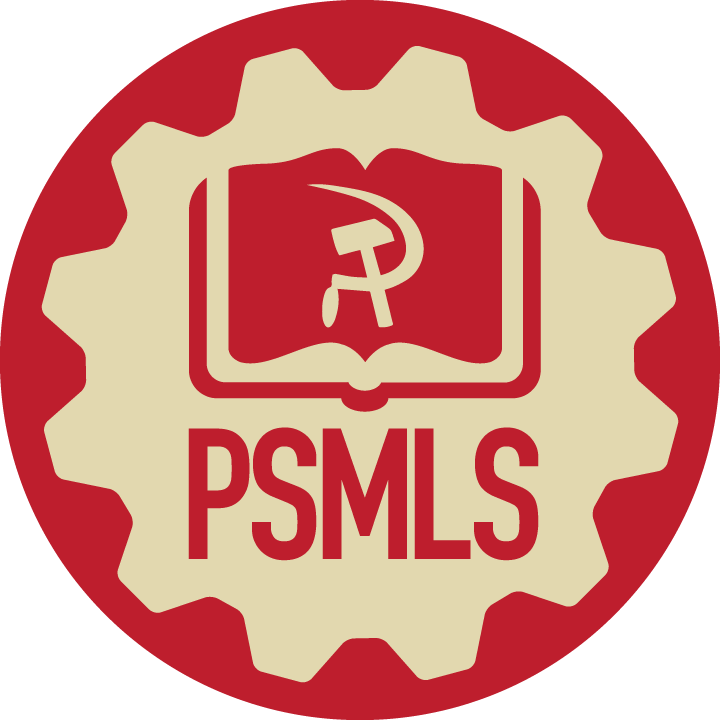 Introduction
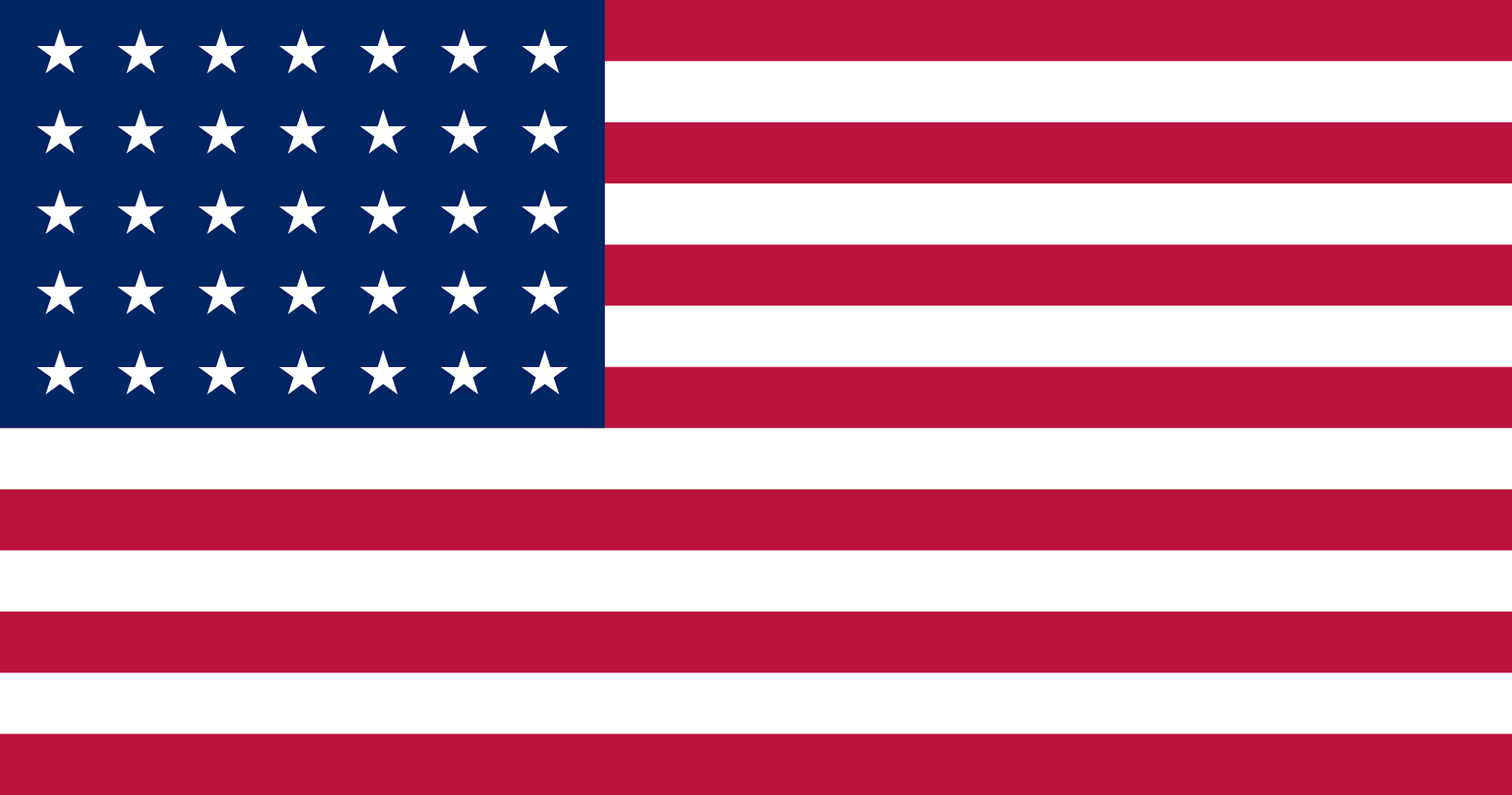 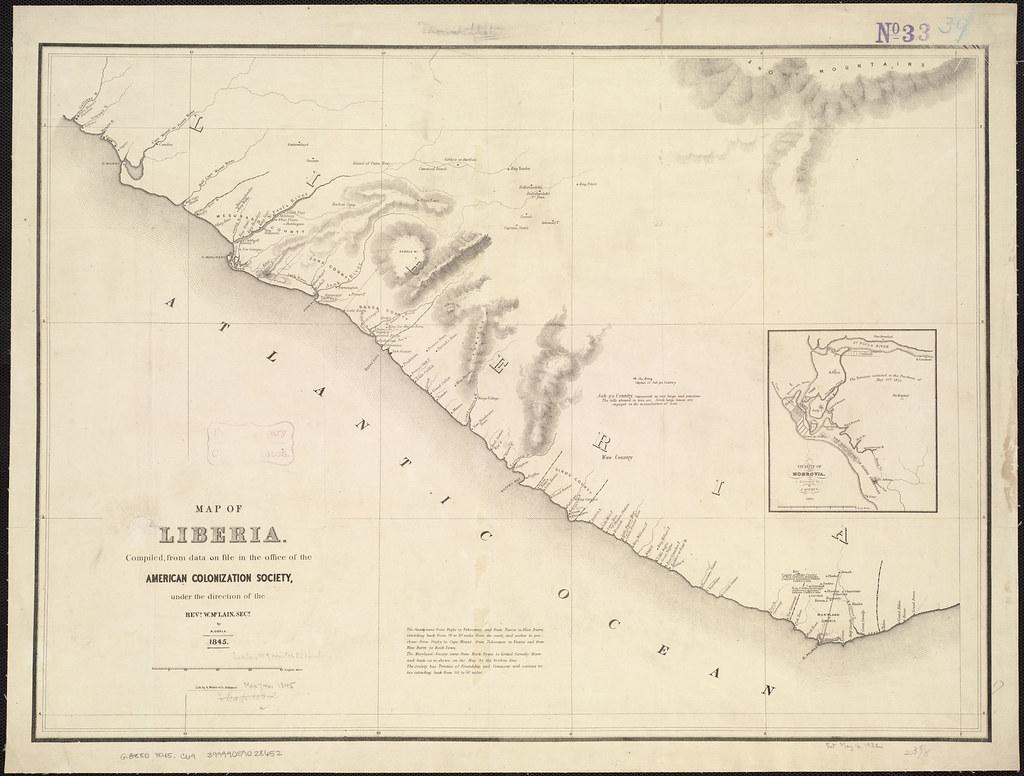 The contiguous United States that we know today as the “48 States” was achieved in 1853 with the Gadsden Purchase from Mexico.

The first overseas colonization project of the United States was of Liberia in Africa by the American Colonization Society, the purpose of which was to relocate freed black slaves to Africa. 

Following the American Civil War, the United States saw a massive boom in industry as railroads were built and technology advanced. Alaska was bought from the Russian empire in 1867. America entered the “Gilded Age.”

This boom would lead to monopolization and a drive for more overseas territories to turn the United States into an empire that could easily compete with European empires.
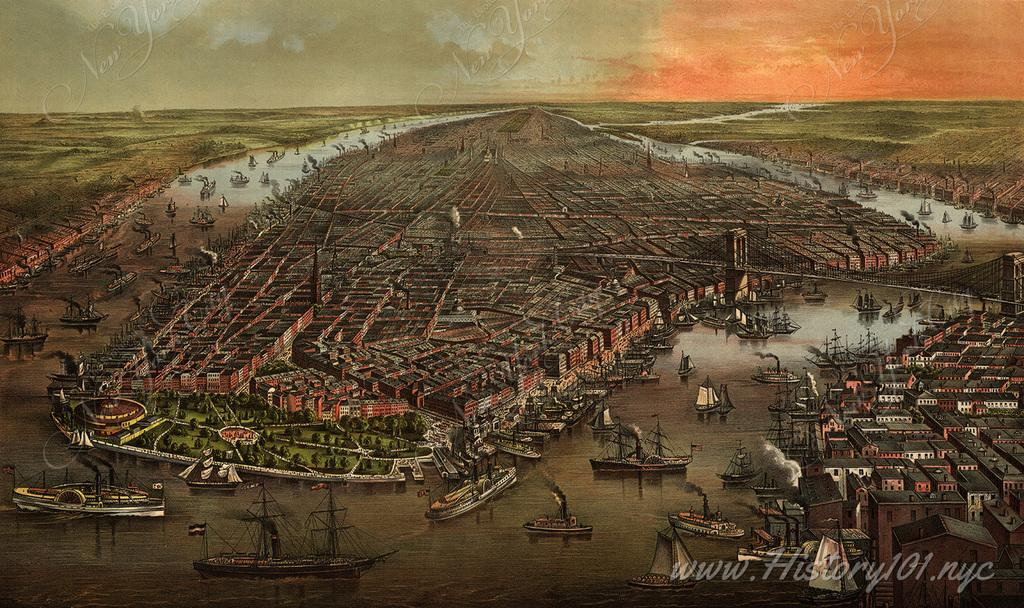 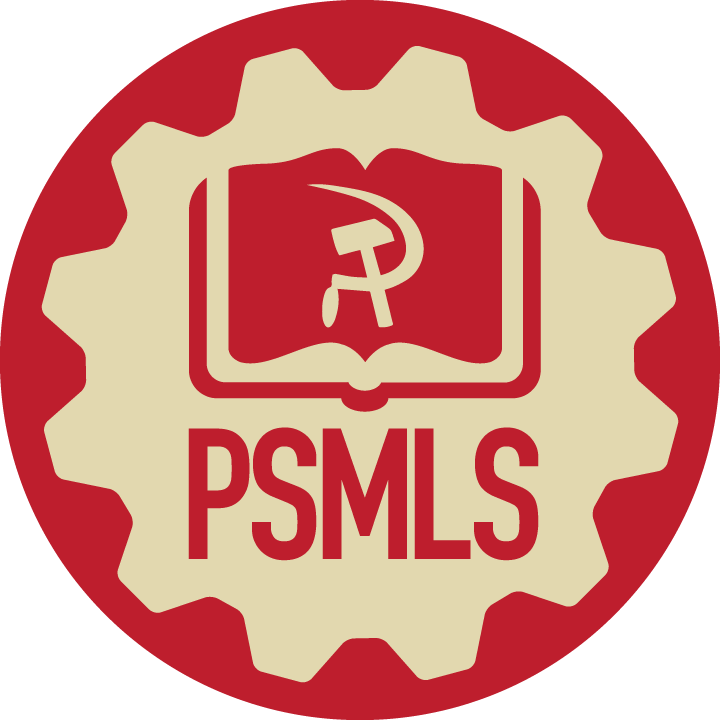 Discussion
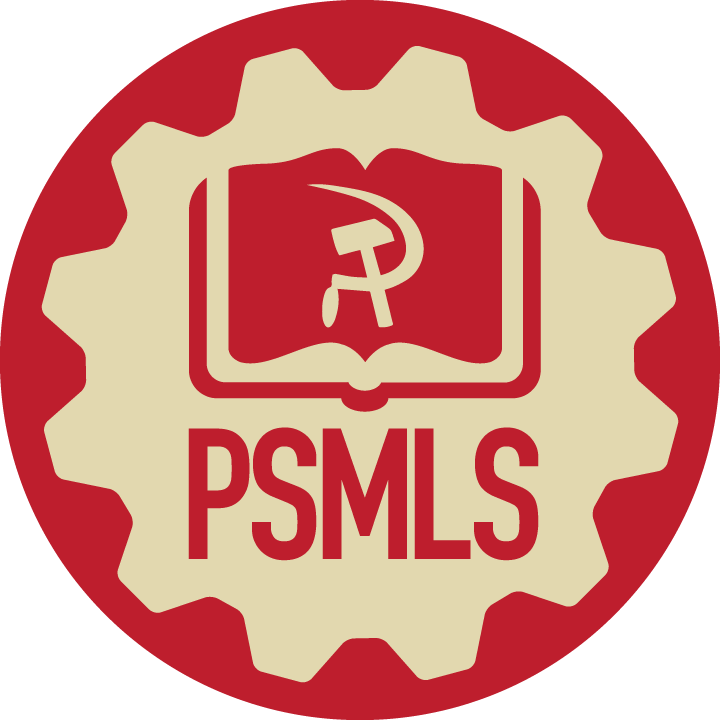 Beginnings of American Imperialism
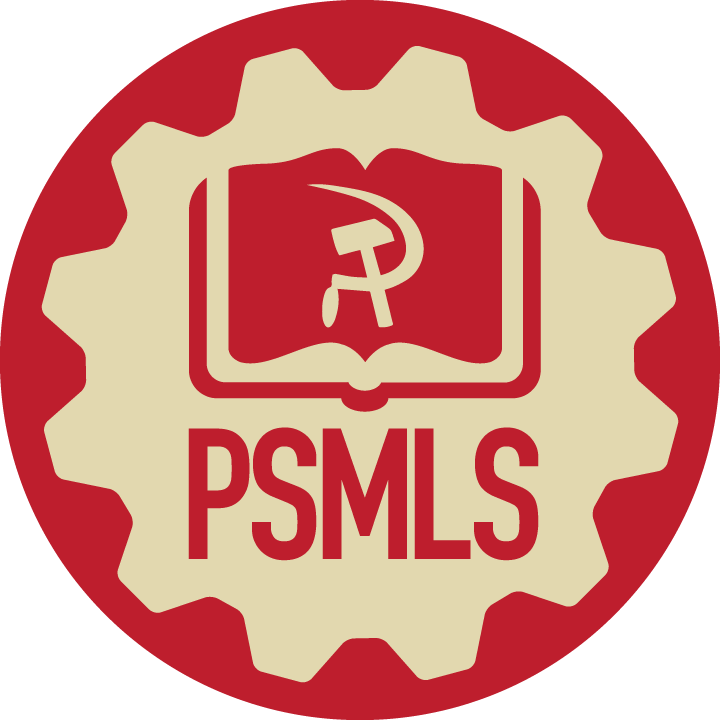 Monopolization of Industry
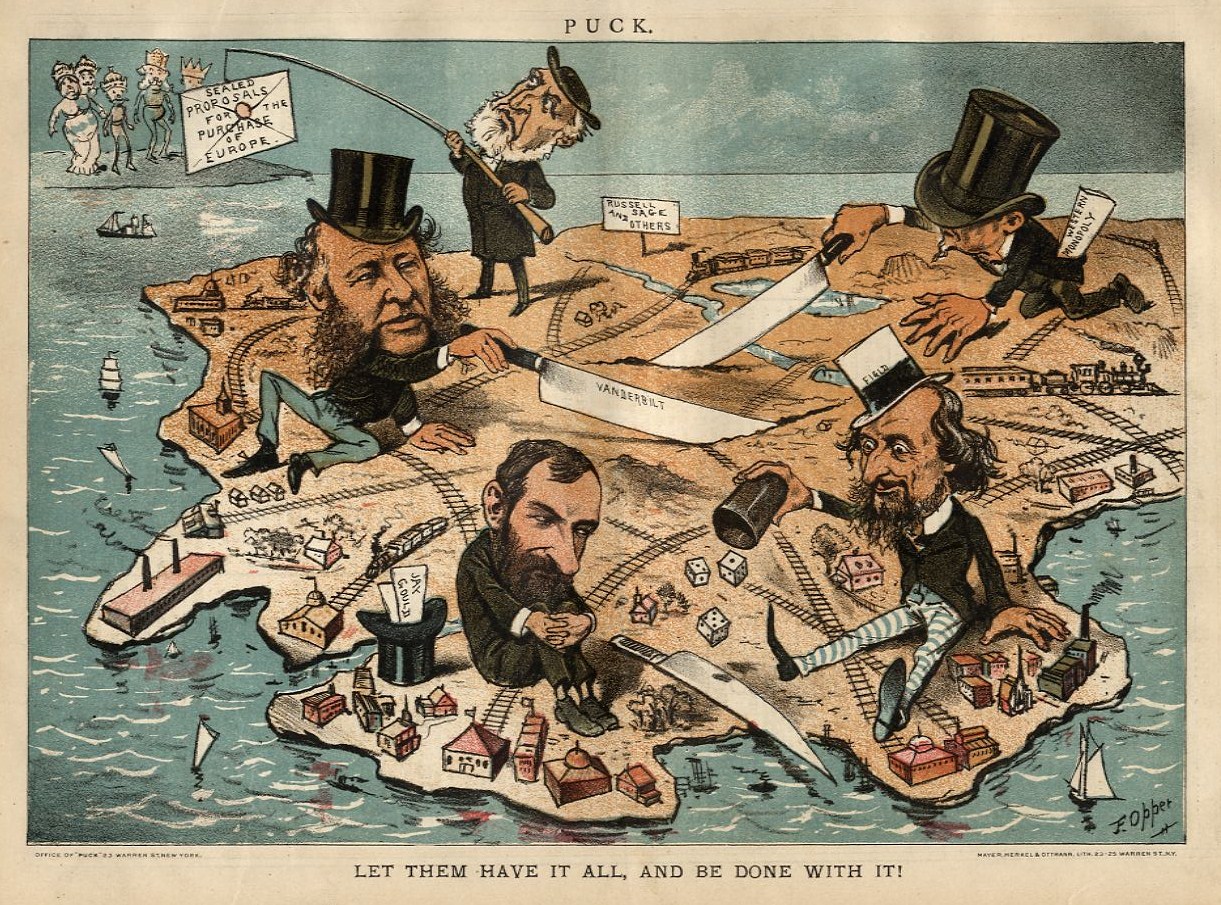 As the economy boomed and industry grew into the 1870s, the industries of America were being monopolized. 

As the Transcontinental Railroad was built and cross country transport became more common, massive railroad empires were built, taking over whatever smaller rails were connected to their main rails. The railroads were a central struggle in the labor movement.

Standard Oil became the monopoly of petroleum, which at that time was used mostly for lamps and machine lubrication. Other monopolies include International Harvester, United Fruit Company and American tobacco.

American business interests spread to Samoa in the mid 1800s and overthrew the Kingdom of Hawaii in 1893.
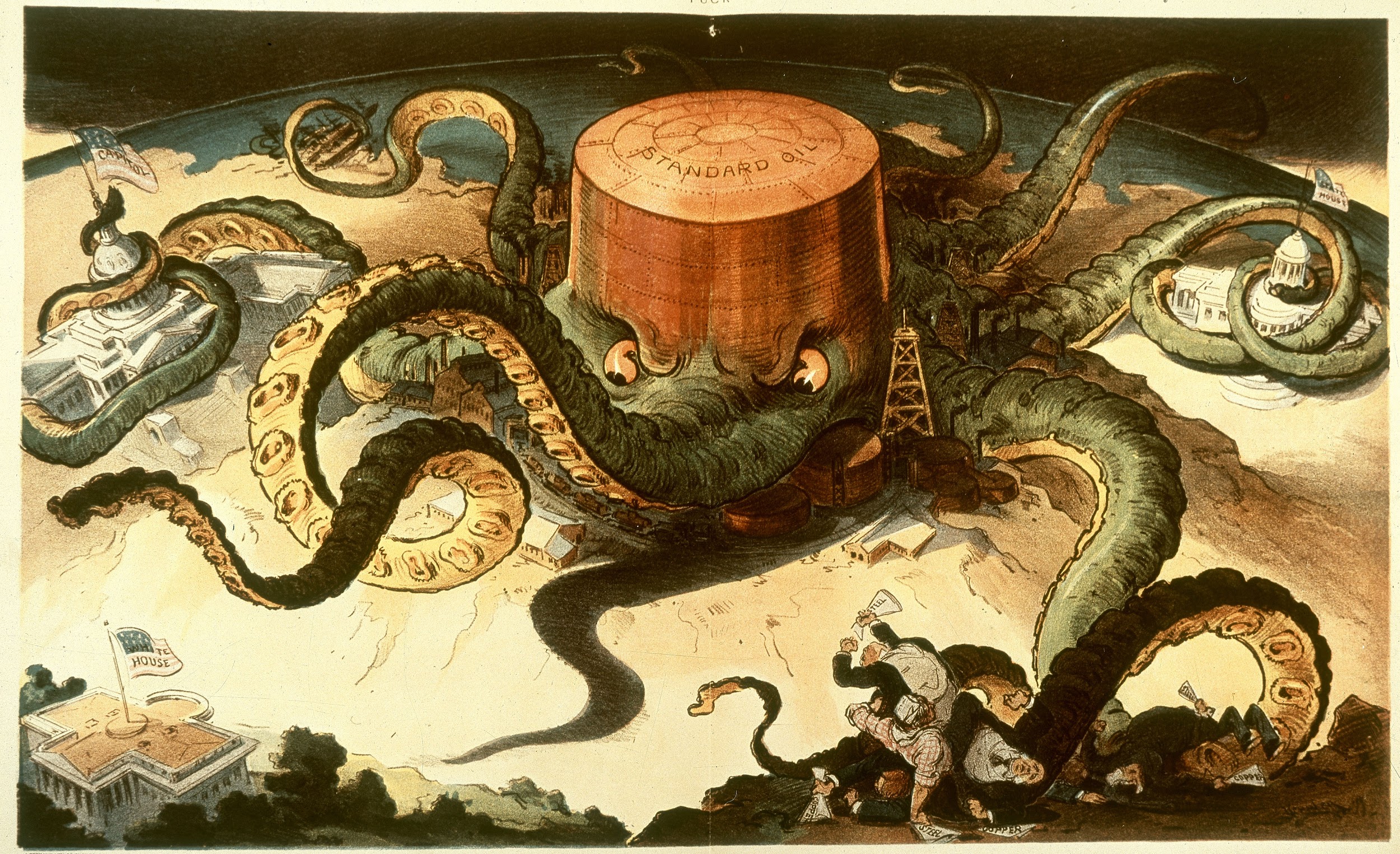 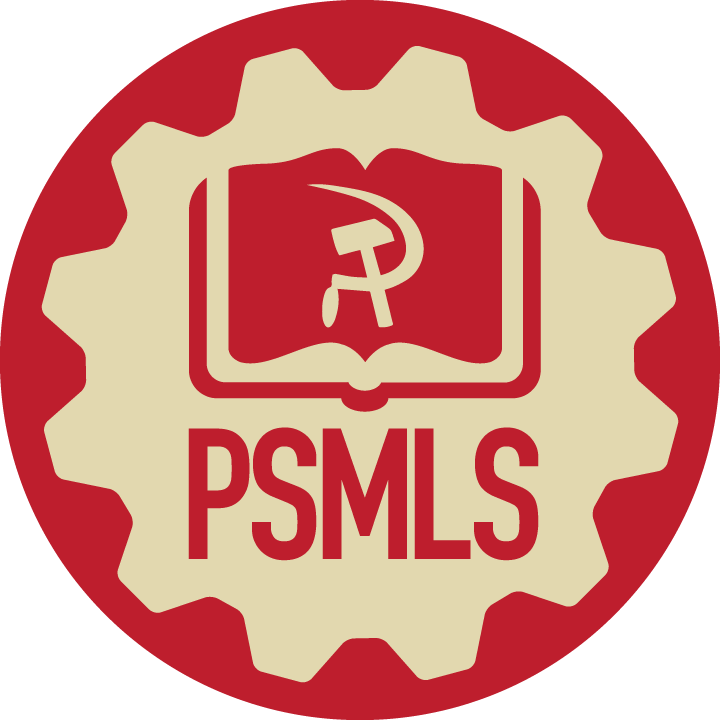 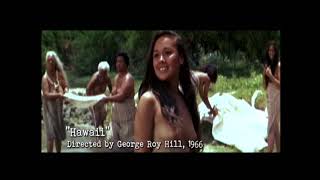 Untold History of the United States by Oliver Stone
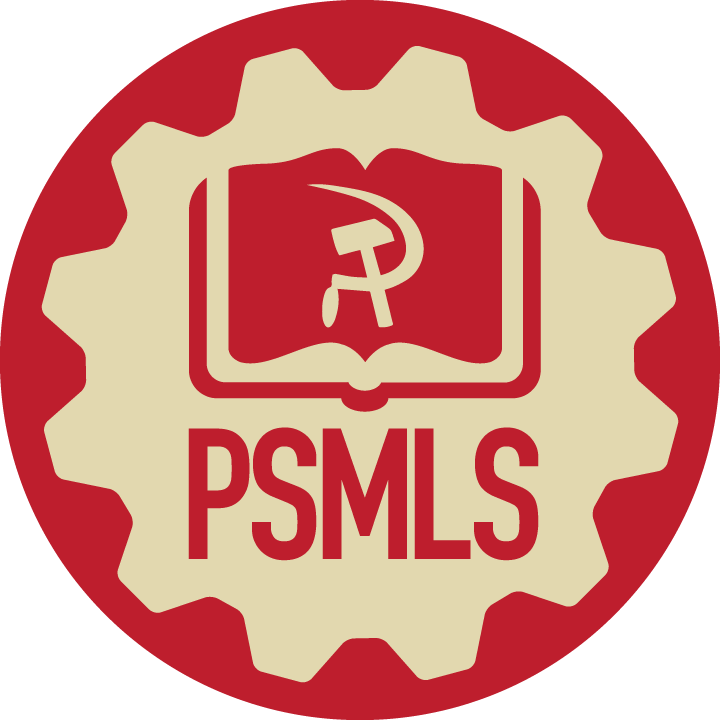 Sherman Antitrust Act
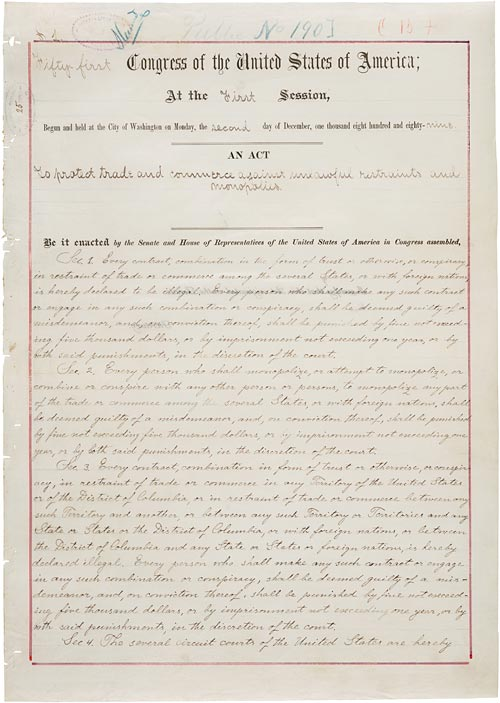 The Sherman Anti-Trust Act of 1890 was passed by Congress in that year and banned trusts and monopolies in response to the rise of such in the last 2 and a half decades.

As a result, many of the American monopolies were broke up in the next 2 decades, including Standard Oil in 1911, but many of these large industries and future ones found ways to exist and not be broke up to this day.

The Sherman Anti-Trust Act would be expanded by the Clayton Anti-Trust Act of 1914, which further banned some monopolistic practices. However, monopolies had already had a huge effect on American imperialism by the time of World War 1.
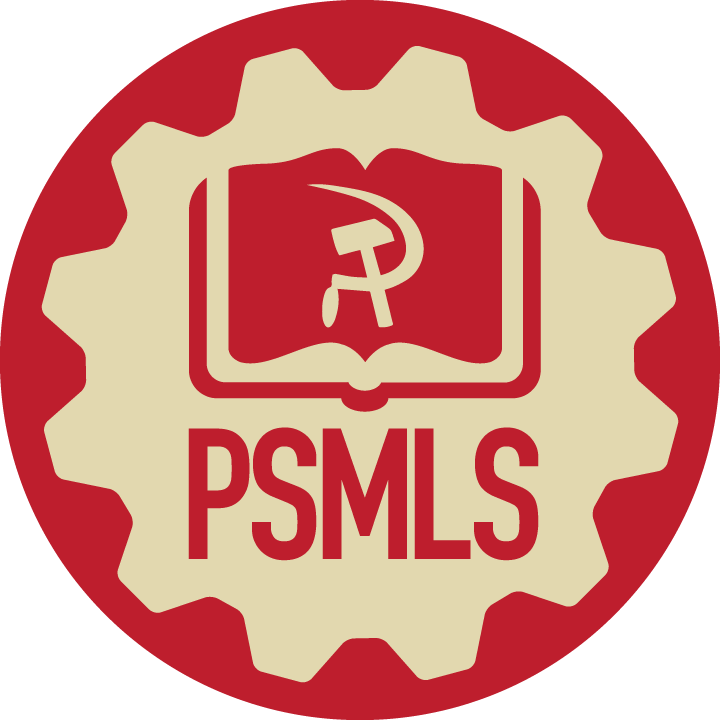 Discussion
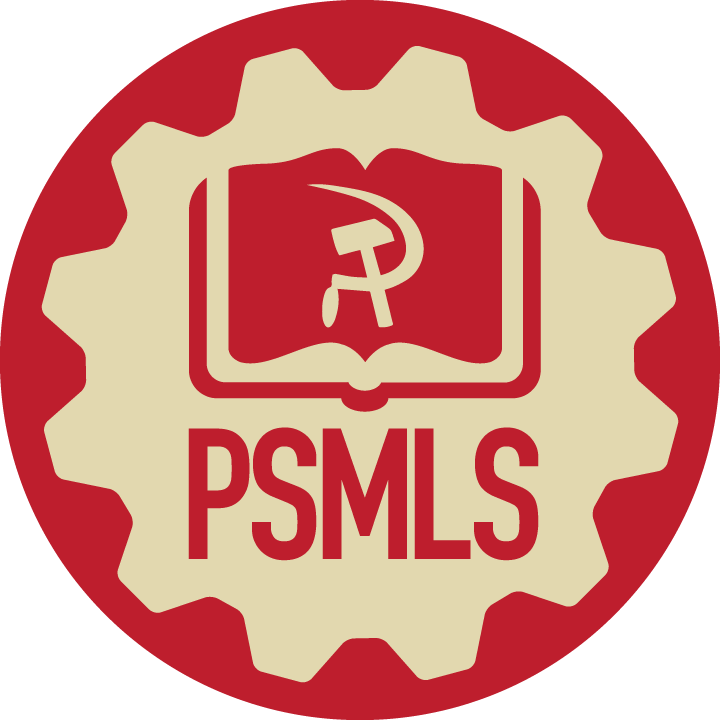 1898: Pacific Islands and Spanish-American War
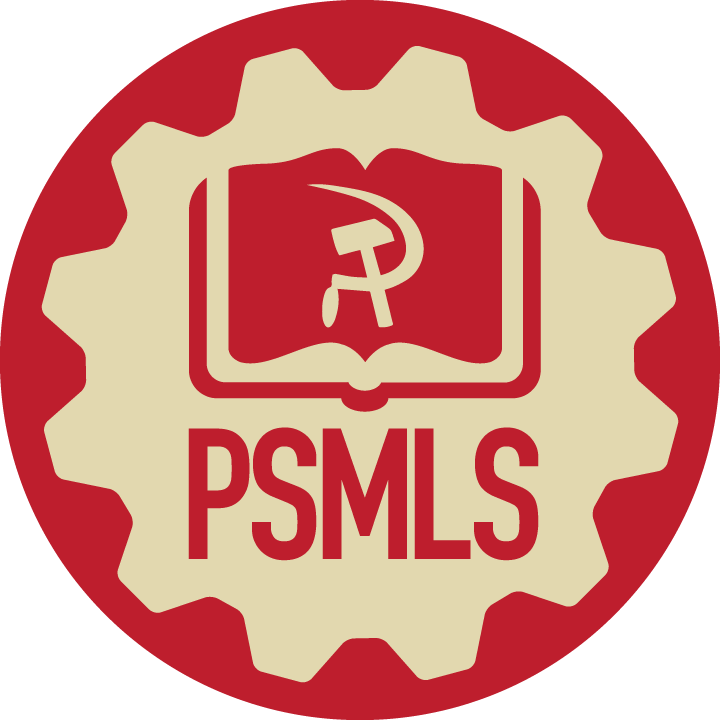 Spanish-American War - First Imperial Campaign
In February of 1898, the USS Maine (which was in Havana to protect American business interests in the midst of revolution), exploded in the Havana Harbor due to ammunition stored next to the ships boiler room igniting in the over 100 degree heat at the time. 266 servicemen died.

American “yellow journalists” such as William Randolph Hearst used the incident as a narrative to justify a war against the Spanish empire. They blamed Spain for the destruction of the USS Maine and by April 21st, the United States went to war with Spain.

American ships began blockading Cuba by April 25th, 1898. The US Navy was also dispatched to the Philippines, where Manila was captured by May 1st.
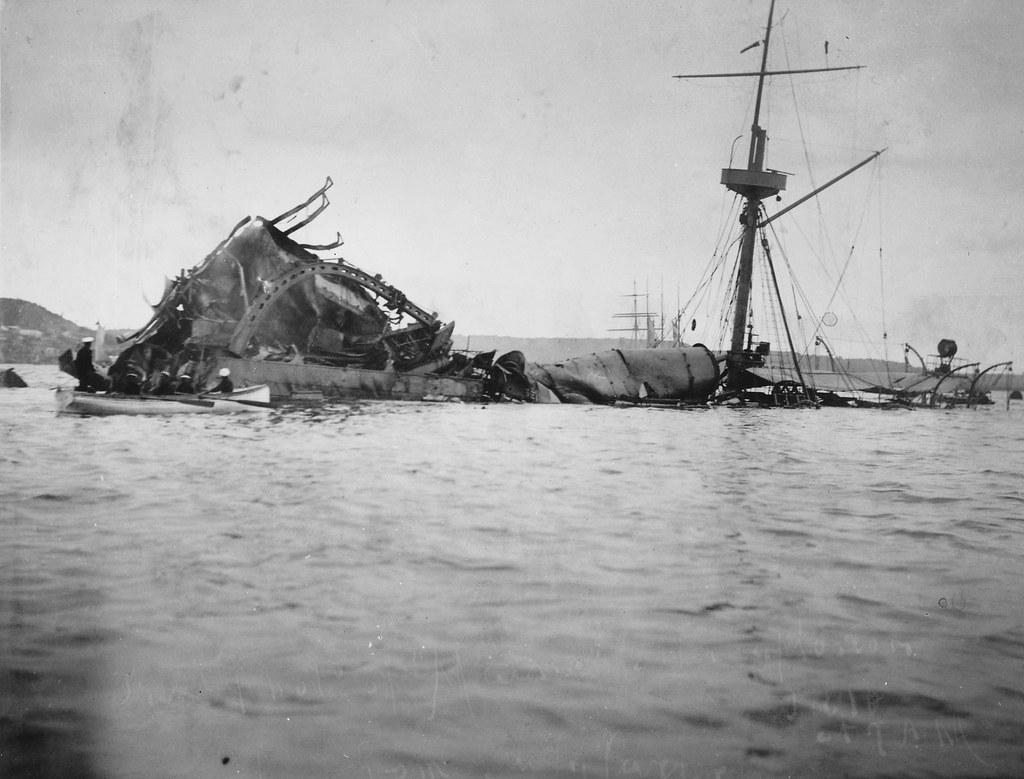 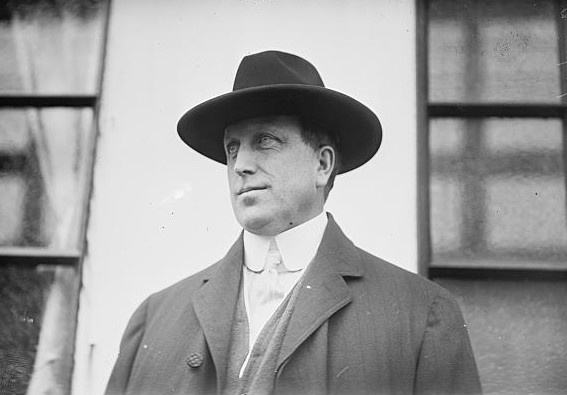 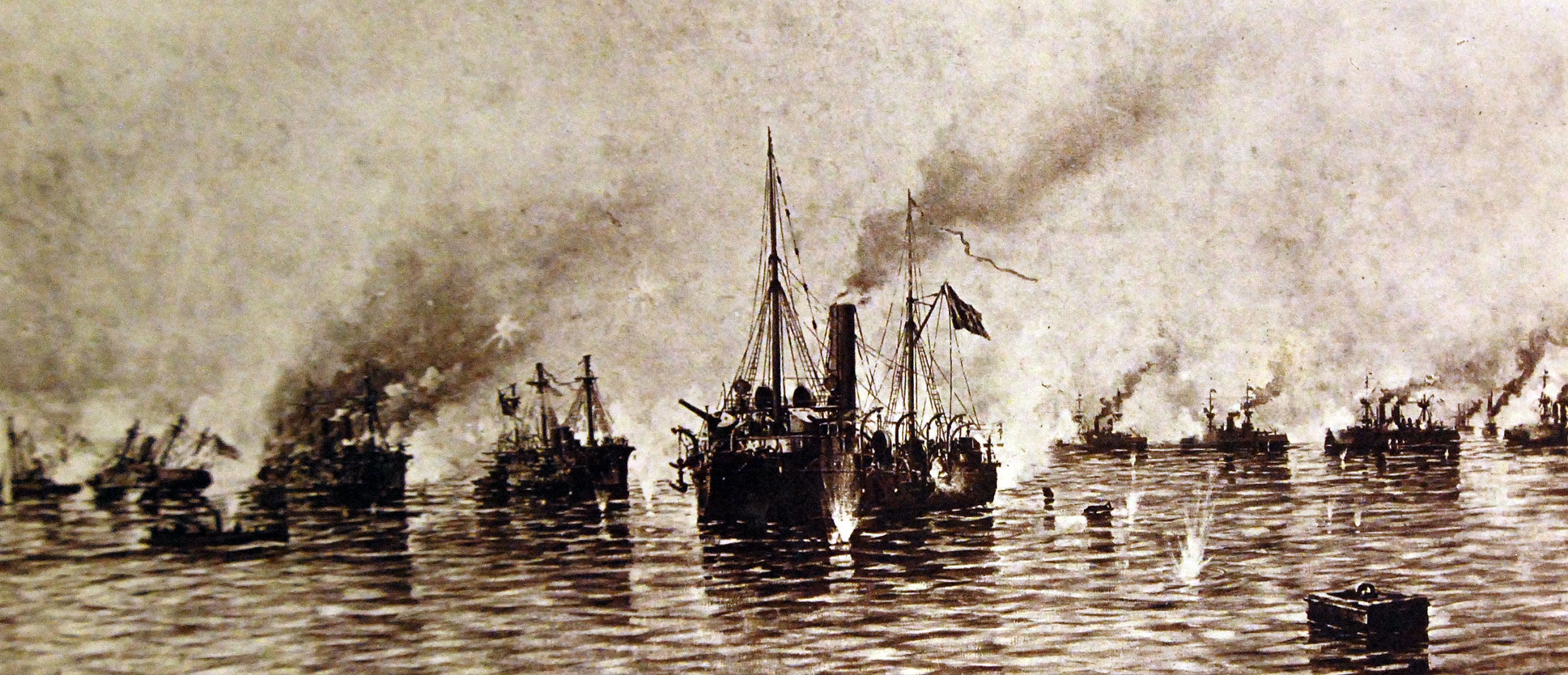 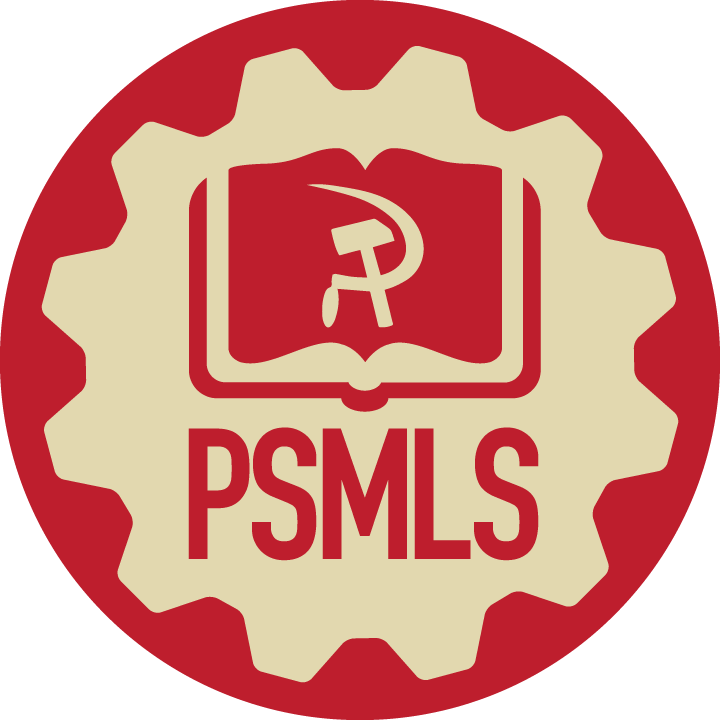 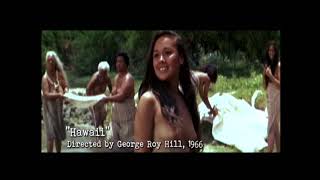 Untold History of the United States by Oliver Stone
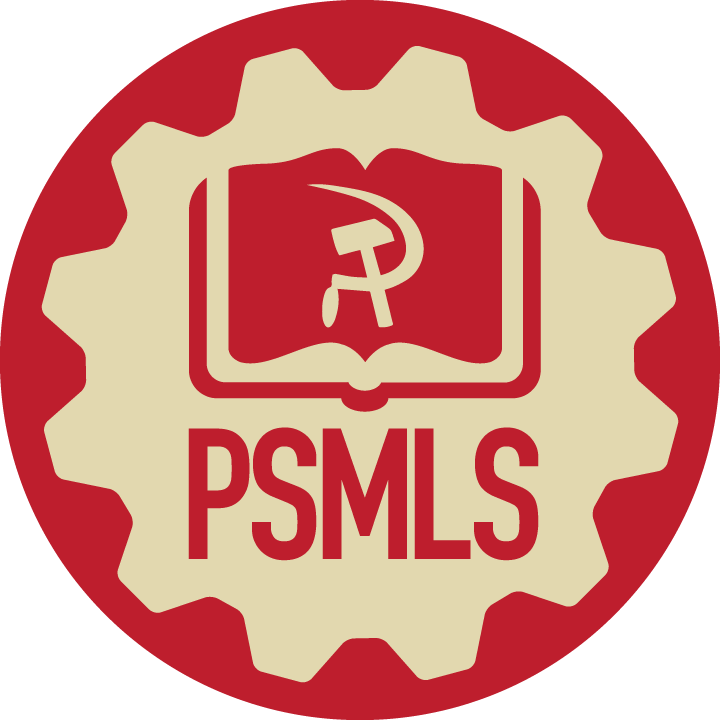 Annexation of Hawaii and Acquisition of Samoa
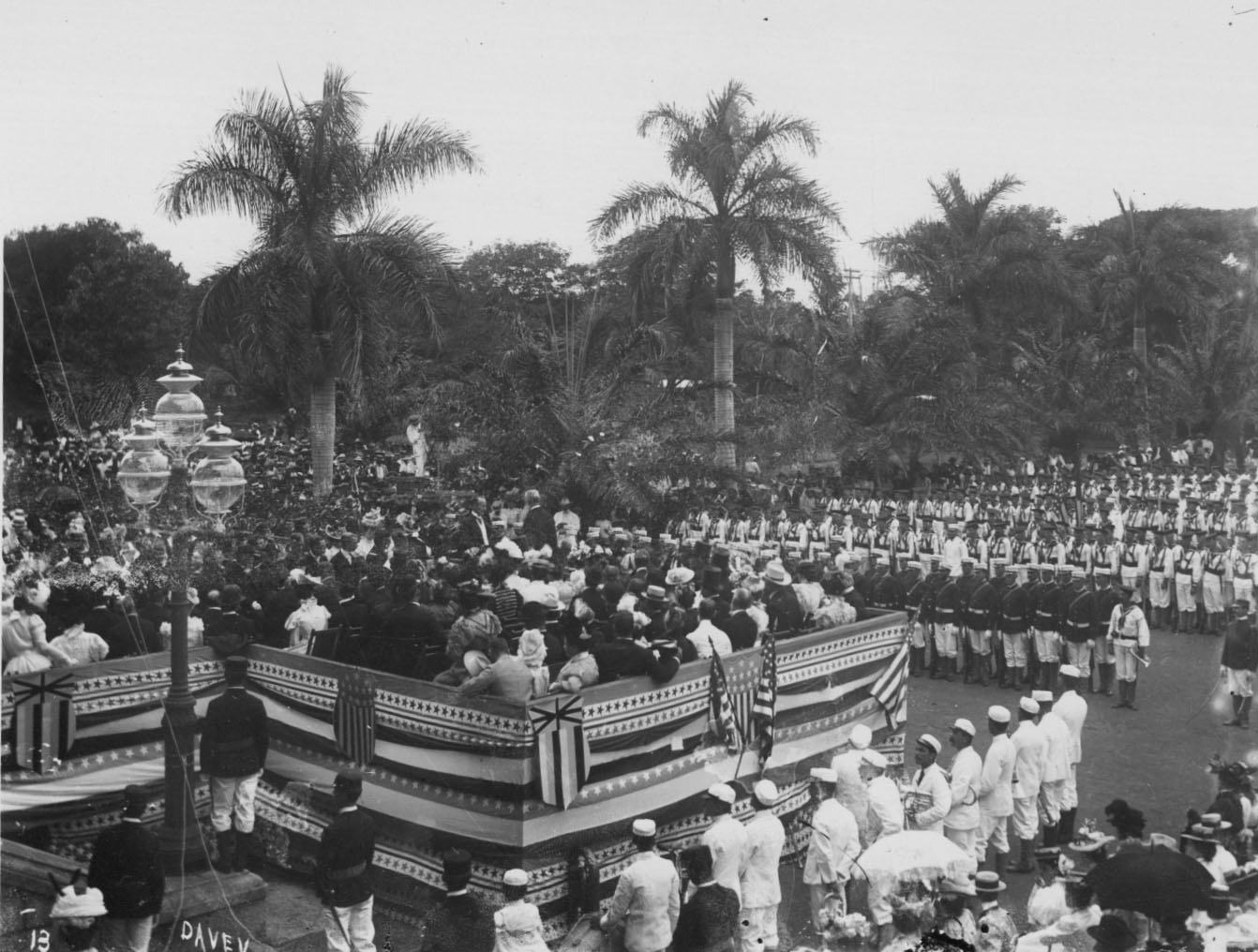 On June 7th 1898, during the Spanish American War, the United States annexed the Hawaiian Islands, which were crucial in extending American influence in the Pacific and were a good refueling stop on the way to Asia. It was the Dole Fruit Company that led the way 6 years before to overthrow the native kingdom, and now their interests were definitely secured.

The United States acquired Guam, Puerto Rico and the Philippines in the Spanish-American War, and set up what amounted to a protectorate over Cuba. In January of 1899, the United States acquired Wake Island. 

By 1904, the United States took possession of 2 islands in Samoa, which they were given in the Tripartite Pact with German Empire, which was also exerting its power in the Pacific.
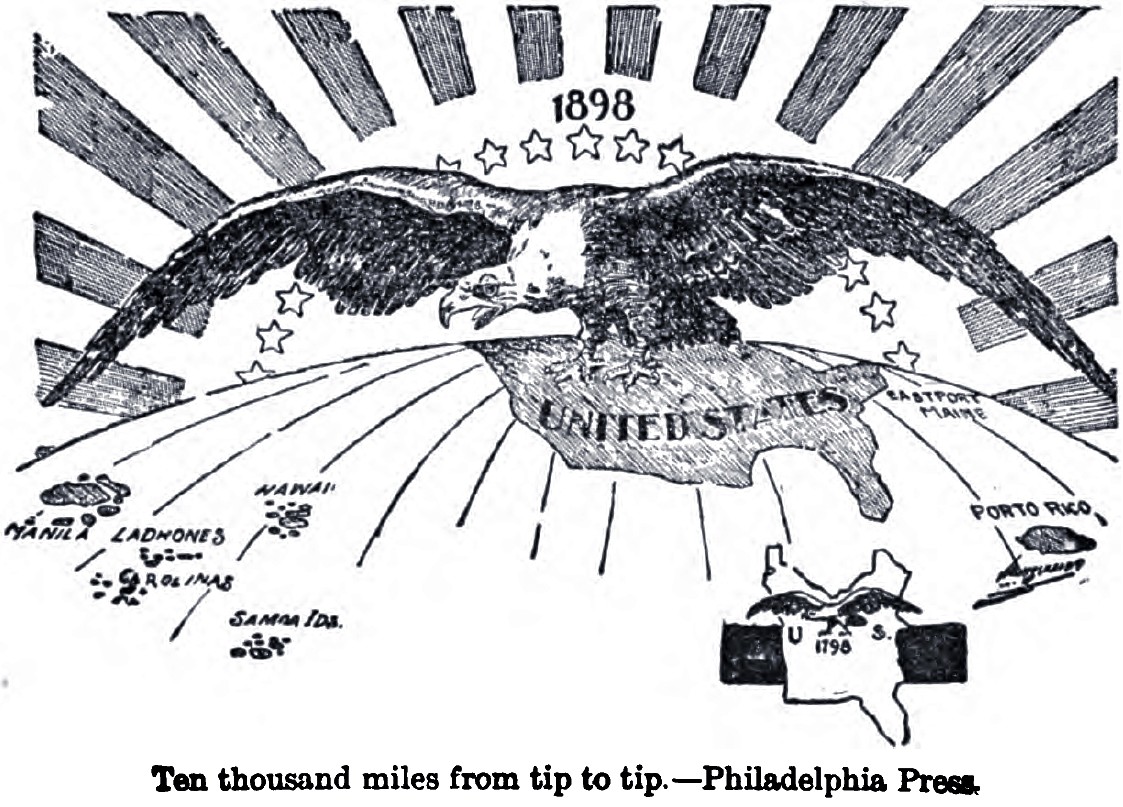 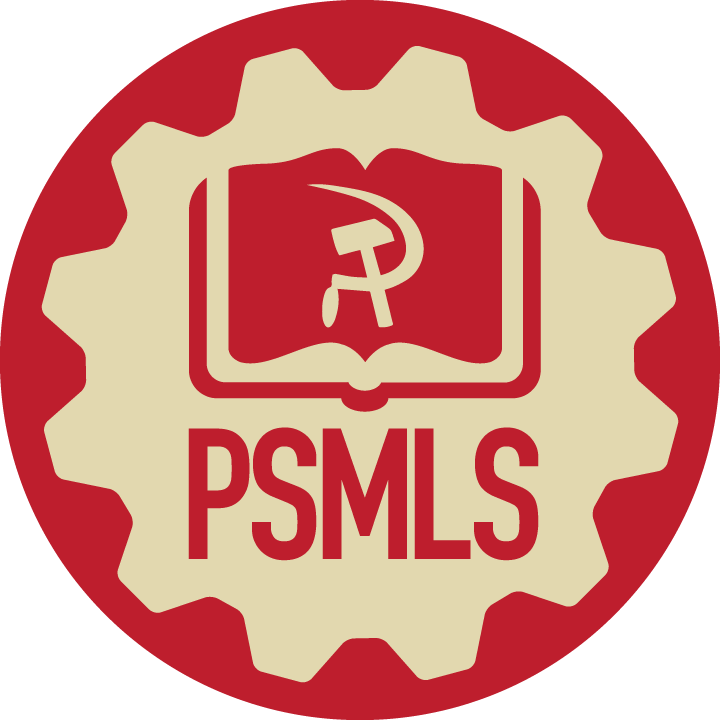 Discussion and New Members Introductions
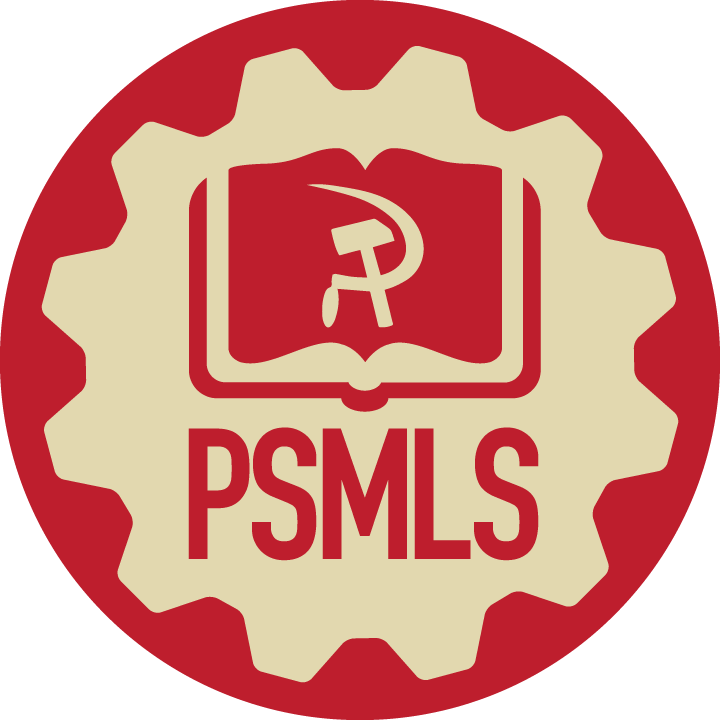 New Member Introductions
What is your name, pronouns and state (or country/territory)?

Where do you work? Is it unionized?
How did you find out about the People’s School?
What do you think about tonight's class?
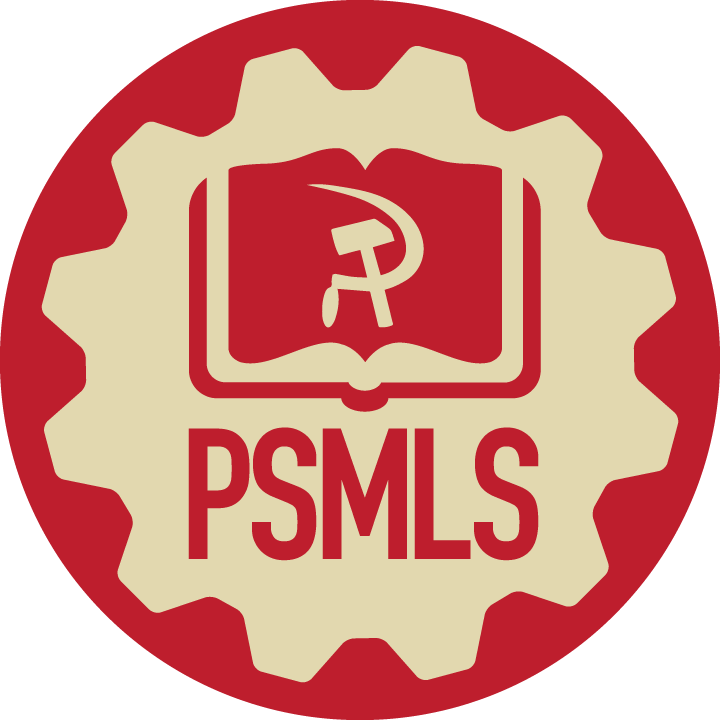 Philippine-American War, 8 Nation Alliance & Banana Wars
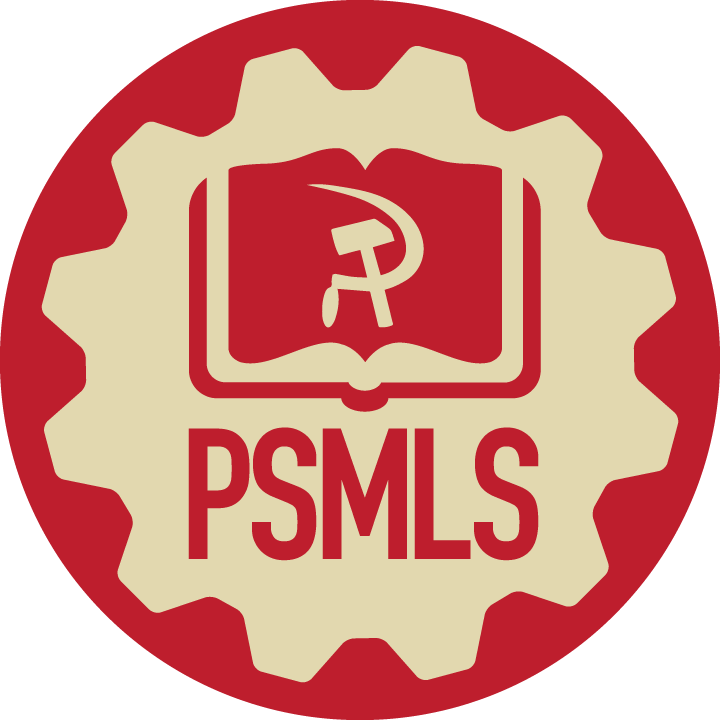 Philippine-American War & Boxer Rebellion
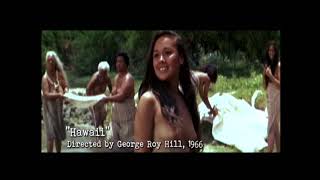 Untold History of the United States by Oliver Stone
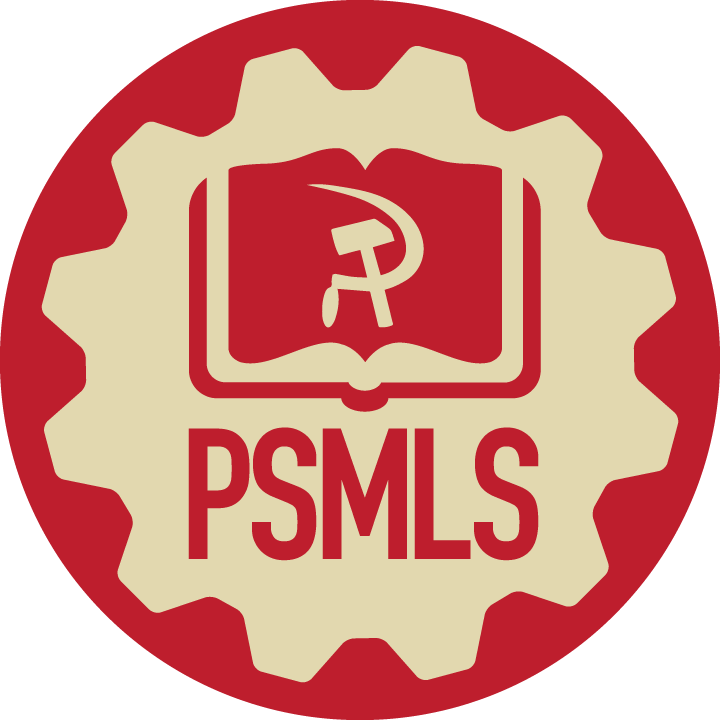 Panama Canal & The Banana Wars
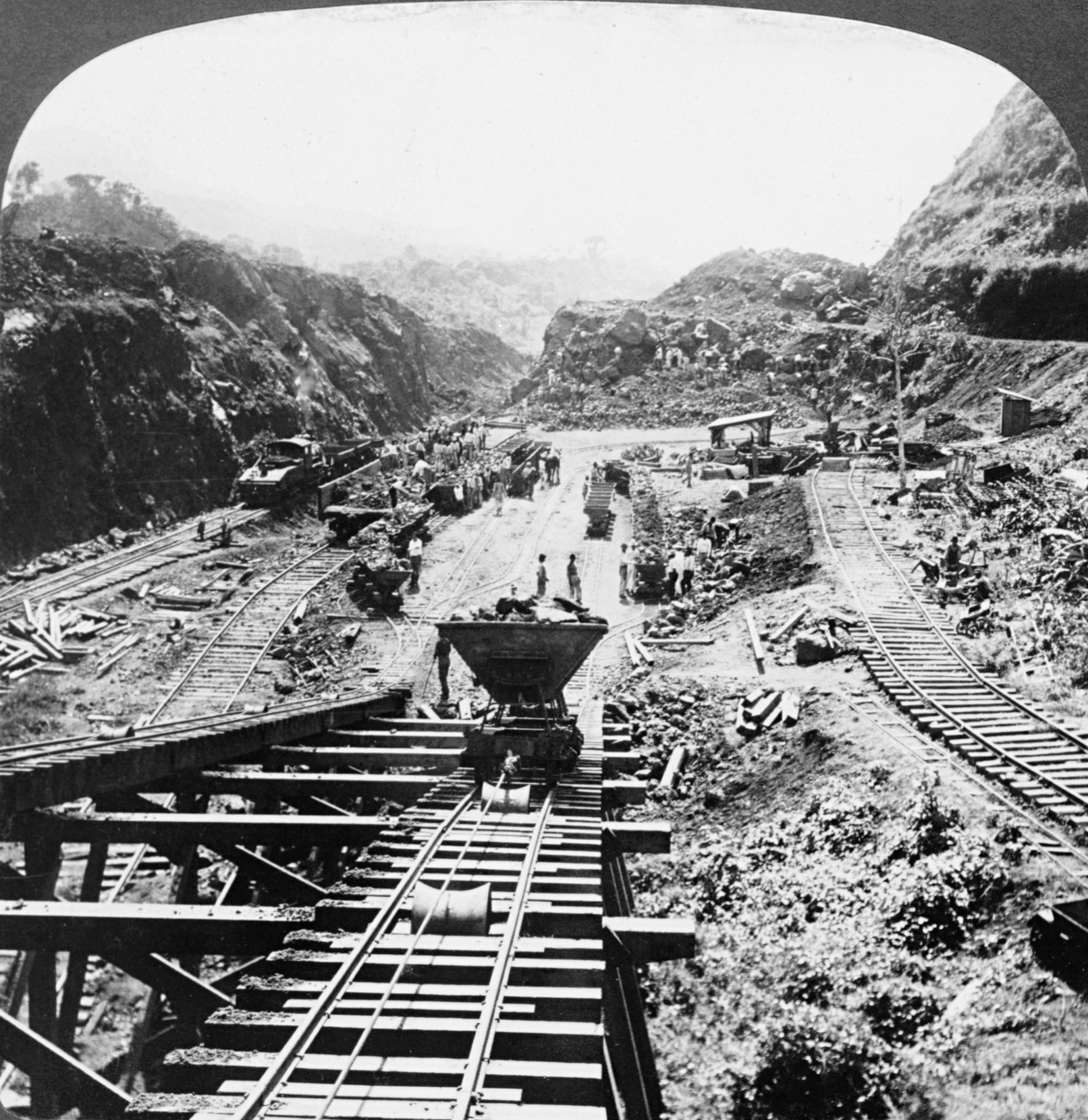 With the inauguration of Theodore Roosevelt and the long yearning for a canal across Central America to reduce shipping time to Asia, the United States orchestrated a revolution in Panama to get a government that they could make a treaty with to create a Panama Canal Zone. The Panama Canal was built by 1914 and was operated by the United States, in effect controlling a major world shipping route.

Then followed a series of coup d’etats and American interventions in Central American and Caribbean countries from the 1900s-1930s. 

The creation of US puppet states for the interests of American fruit, oil, sugar and more, called “Banana Republics” resulted in a number of conflicts called the “Banana Wars.” United Fruit Company was a central American monopoly behind these wars. The logo of the company at the time even featured a rifle.
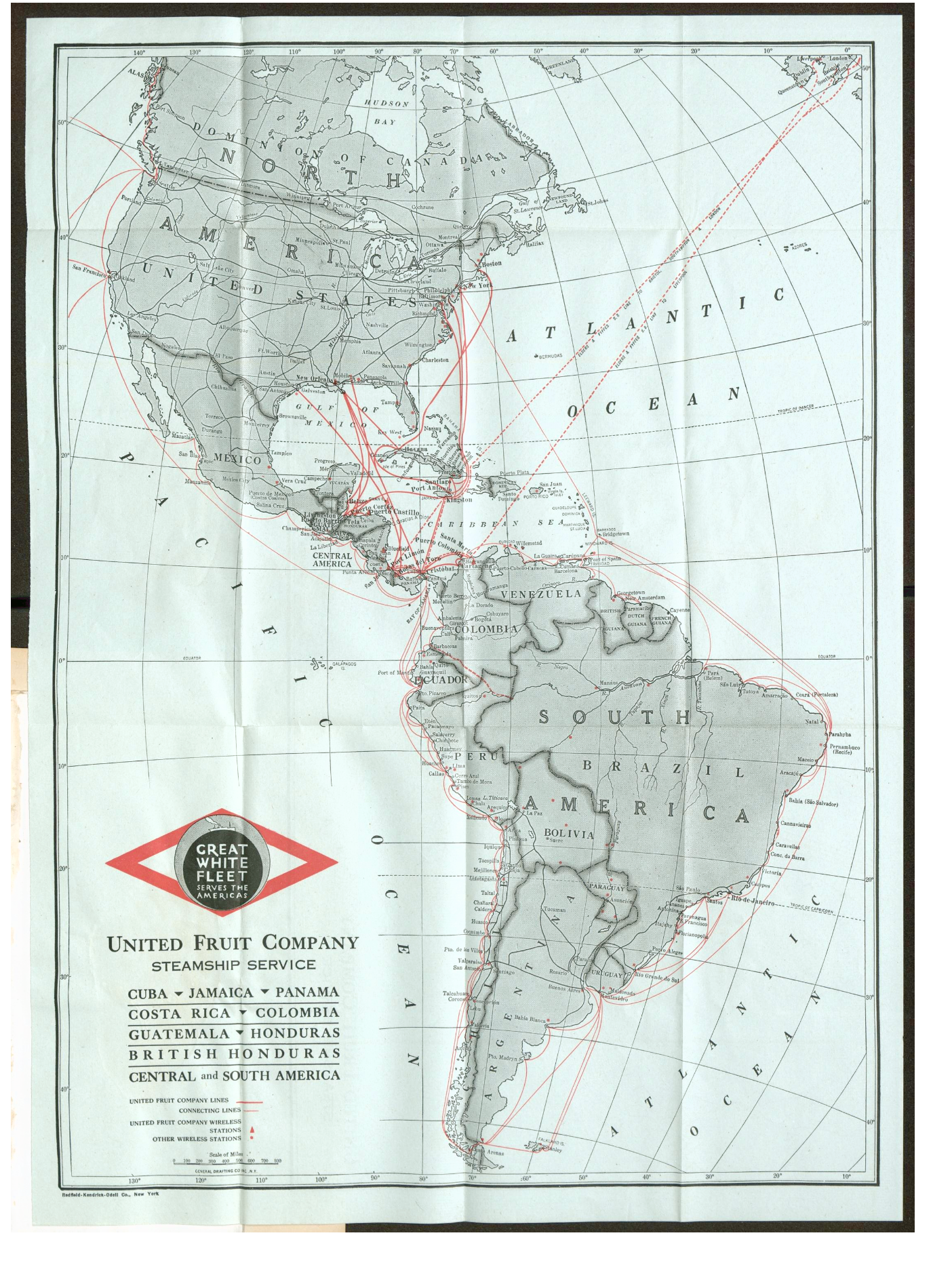 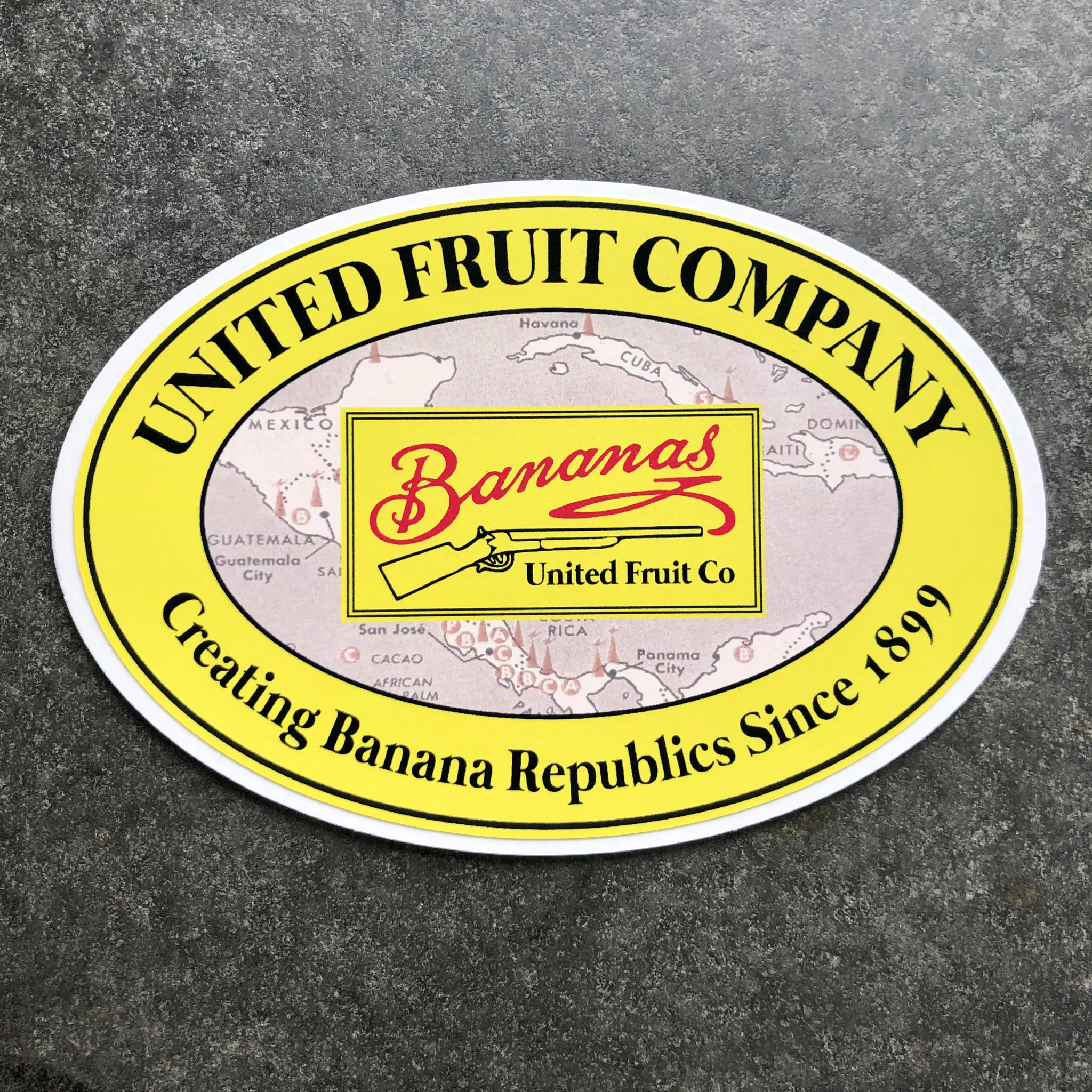 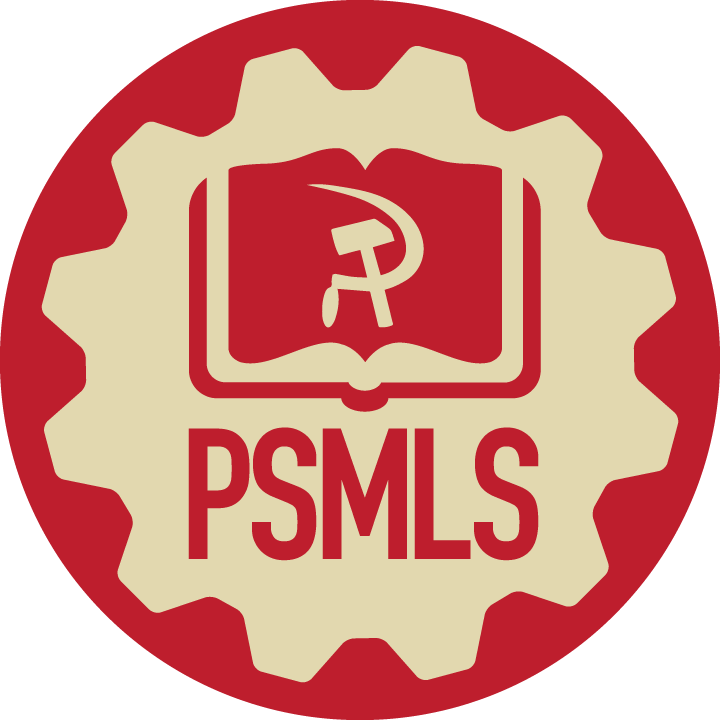 The Banana Wars & Smedley Butler’s Recollection
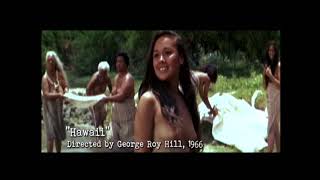 Untold History of the United States by Oliver Stone
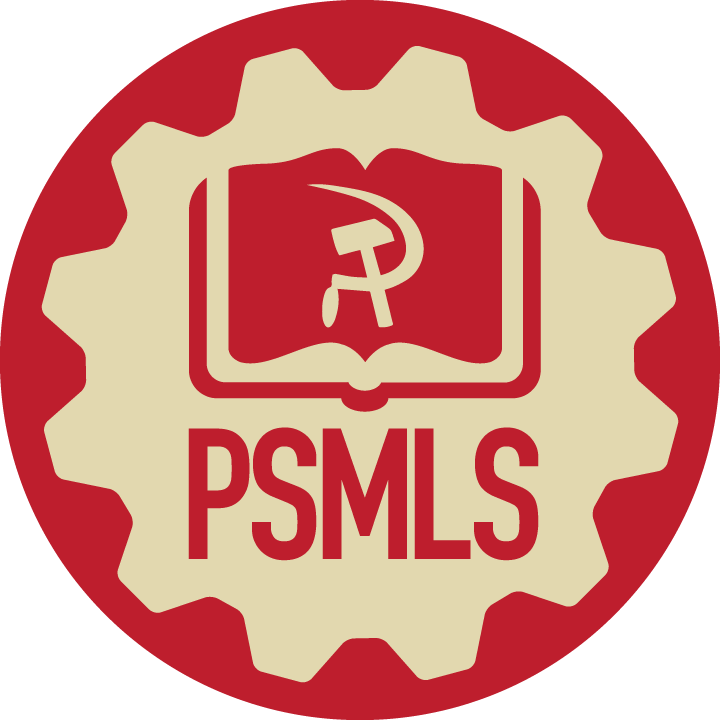 American Imperialism in 1914
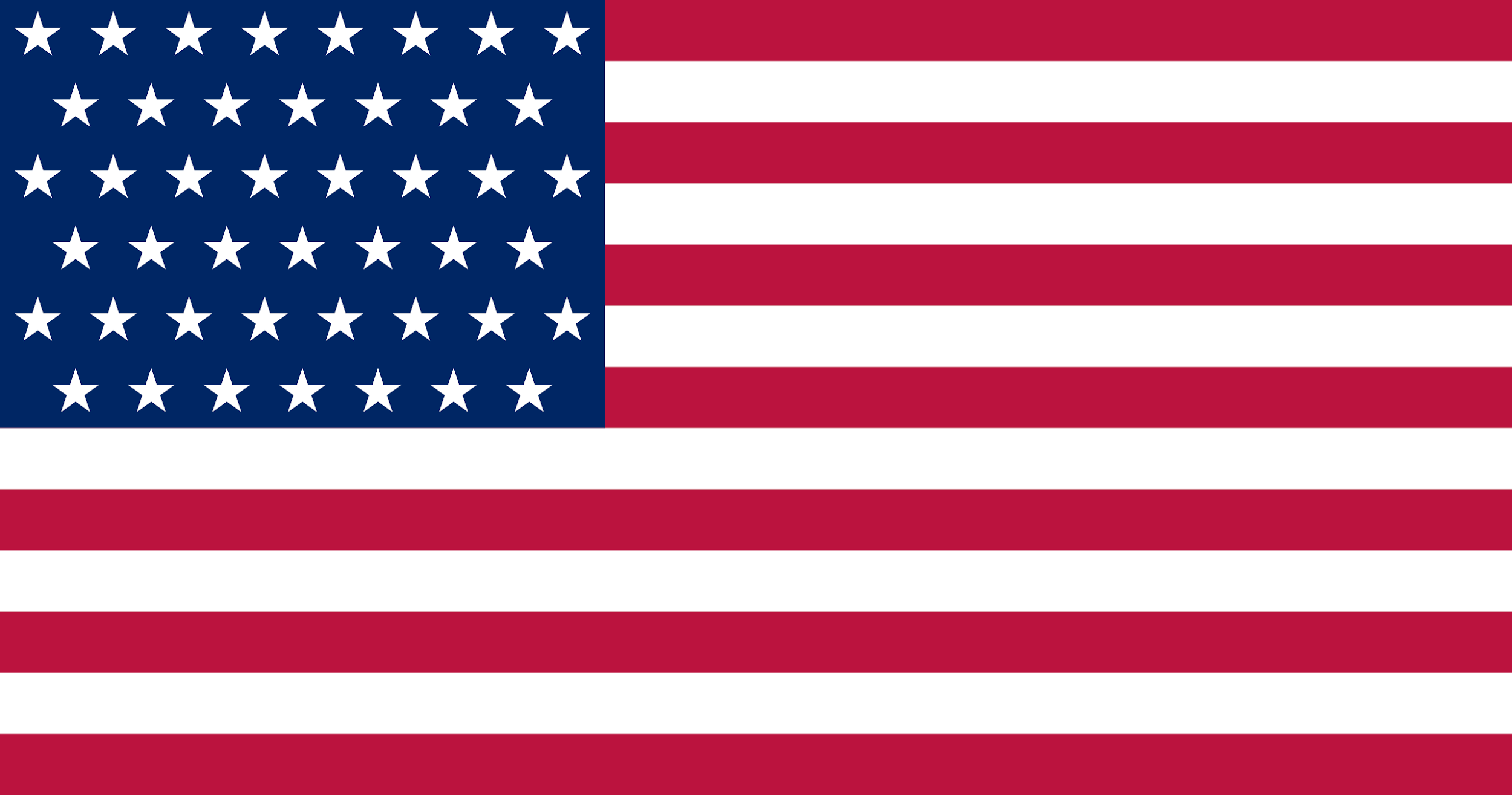 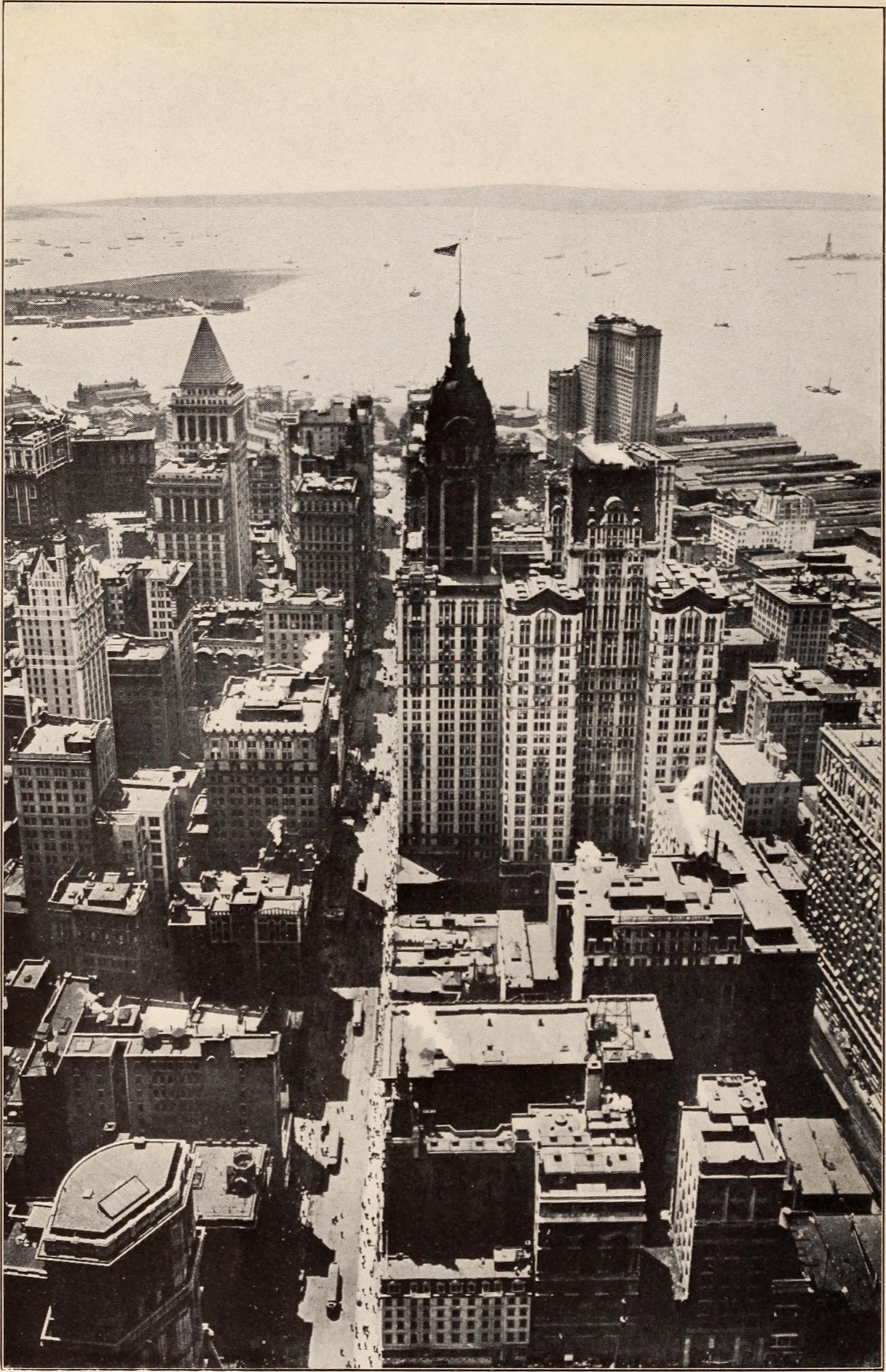 At the turn of the first World War, the United States was a burgeoning empire that had been making its mark on international politics for over a decade. 

The completion of westward expansion, the defeat of the Spanish Empire in the Americas, the participation in the 8 Nation Alliance, the acquisition of several islands in the Pacific and Caribbean, the colonization of the Philippines, the building of the Panama Canal and the realization of the Monroe Doctrine with intervention in Latin America made the United States one of the main imperialist powers.

However it was not yet a super power and held no hegemony outside of its own territories yet. Its isolation from Eurasia meant European wars and conflicts were of no interest to America before, but the World Wars that were to follow presented the United States with an opportunity to take advantage and try to eventually establish economic hegemony worldwide. American imperialism truly bloomed in 1898…
To be continued in History of U.S. Imperialism: WW1
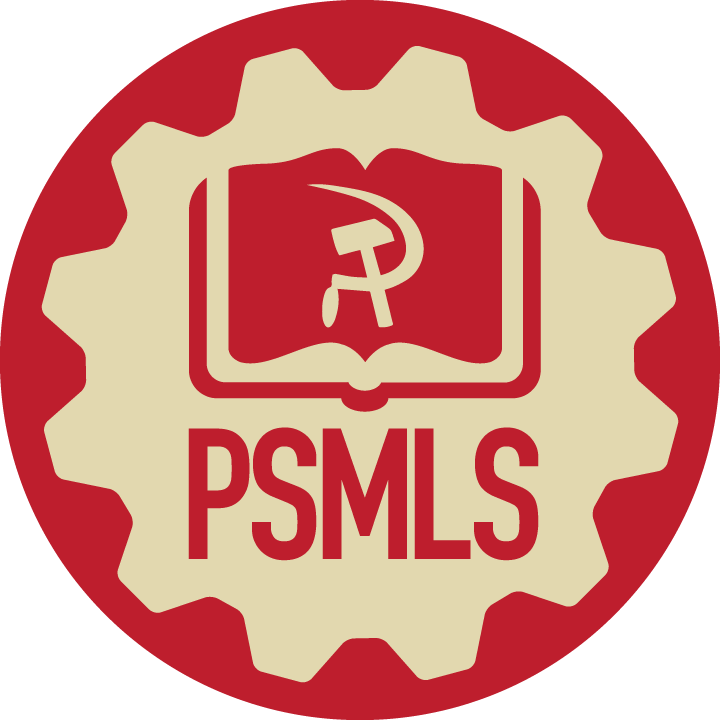 Discussion
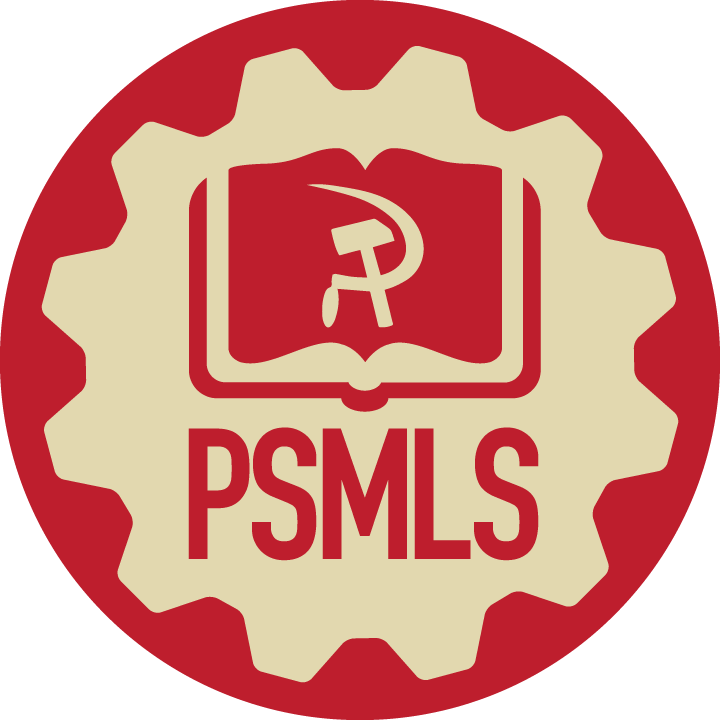 Volunteers Needed!
We are in need of volunteers for the staff of the People’s School! Here’s a few roles we need filled:
People to help manage posting on our social media and podcast platforms
Video Editors, Audio Editors, Graphic Designers, Artists, Narrators
Facilitators, Web Controls, Moderators
Email info@peoplesschool.us if you’re interested and try to attend our next staff meeting on June 1st if possible.
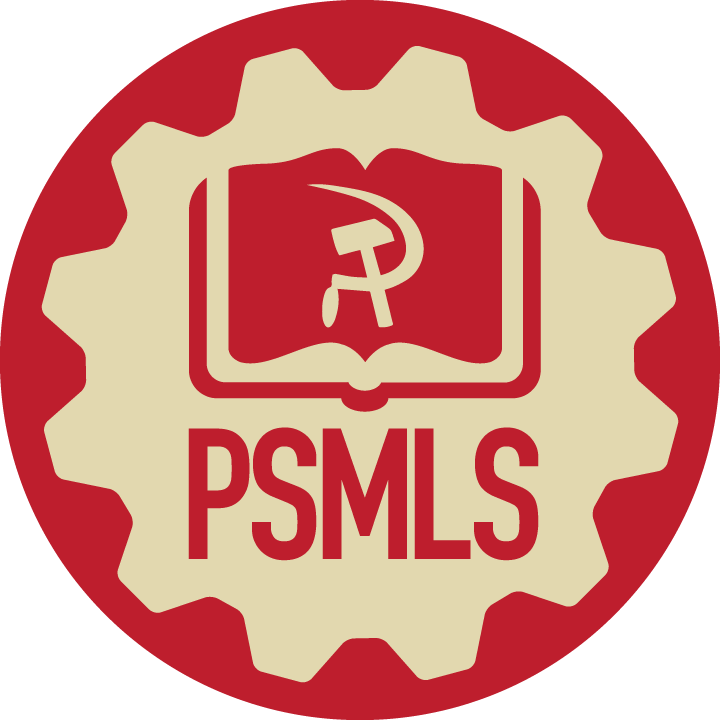 New Outlook Publishers
newoutlookpublishers.store
Latest Releases
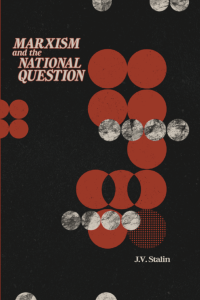 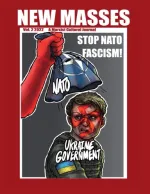 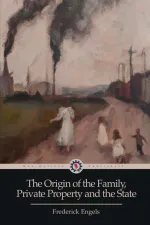 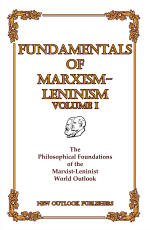 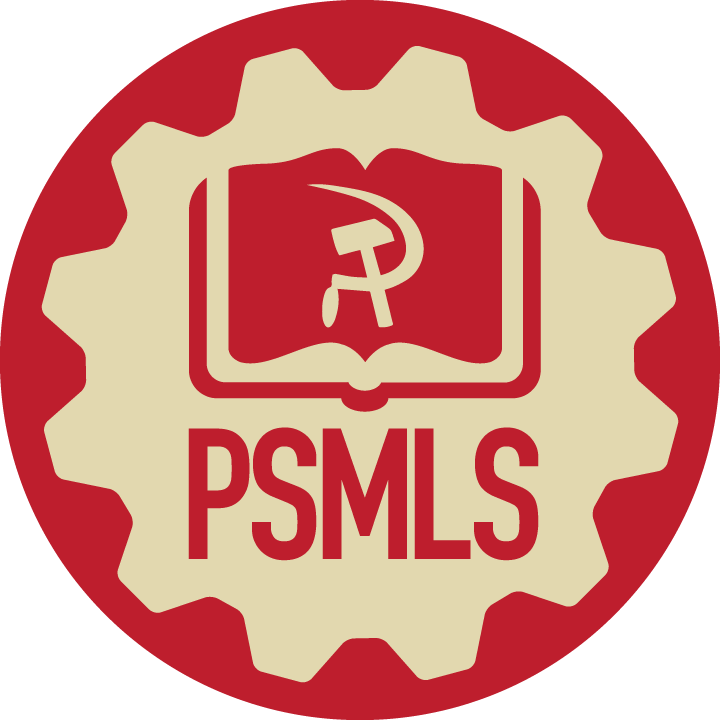 Legal Drive
Last year we were attacked and sabotaged by wreckers that tried to steal the PSMLS and destroy the PCUSA. 
They failed, but they will be held accountable and there are still things they took from us that we’ve not got back, like videos, imagery and audio. That is why we still need donations to the legal drive.

To donate, go to partyofcommunistsusa.net/donations/ 

Put “For legal funds” in the details box and try to donate on Tuesday or Thursday so it is easier for us to sort through. It will go to the legal fund. Anything helps!
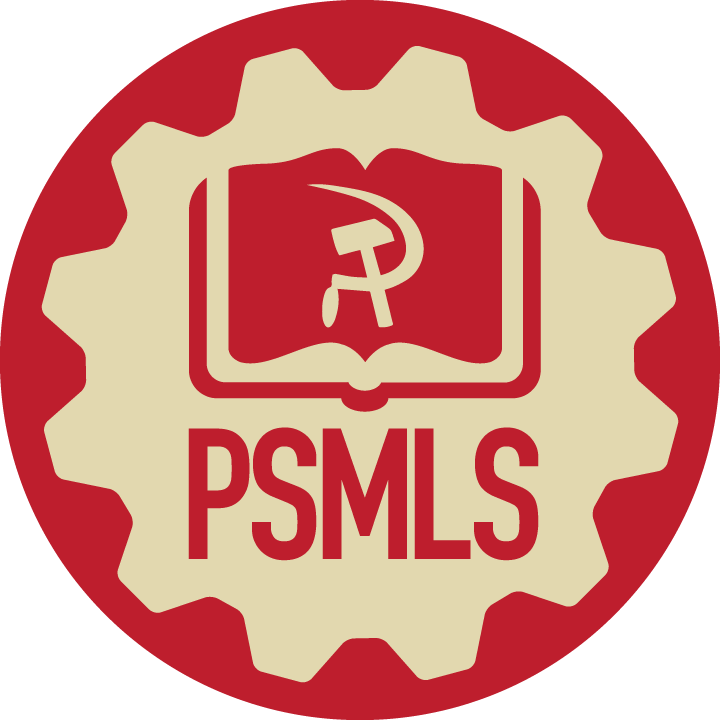 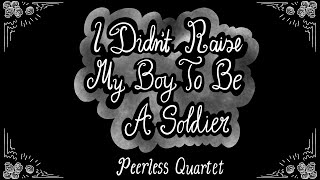 I Didn’t Raise My Boy To Be A Soldier- 1914, by “Peerless Quartet”